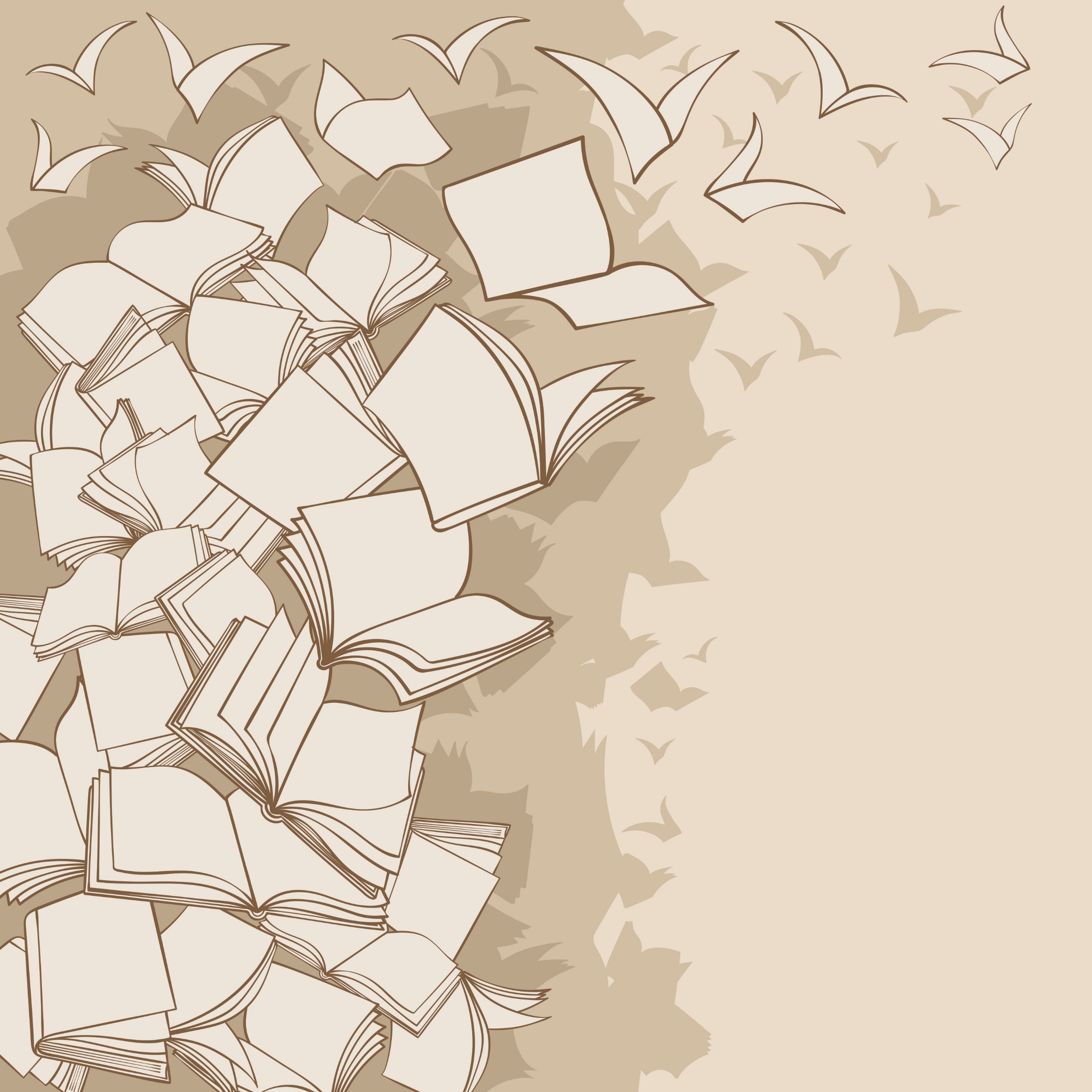 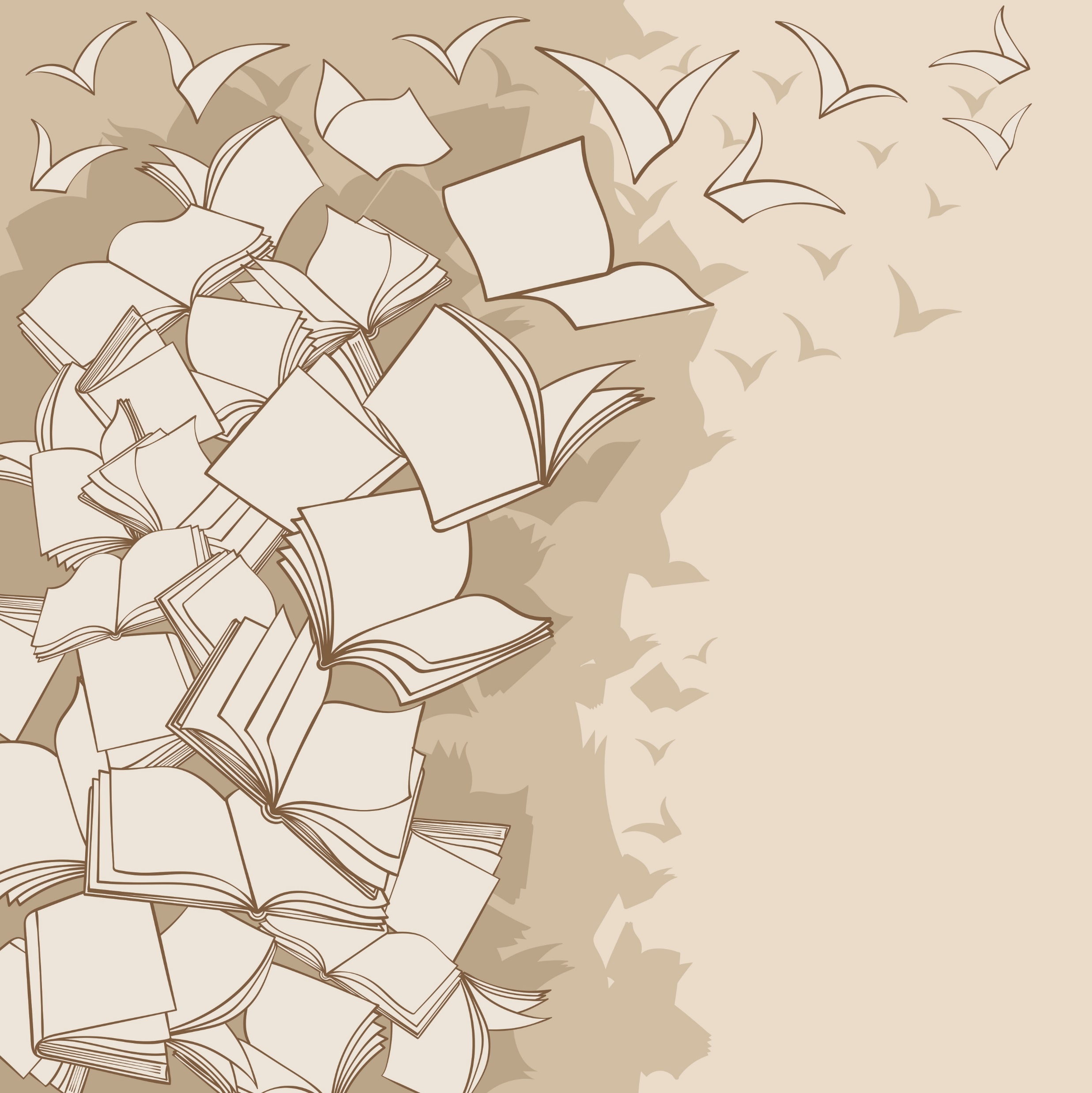 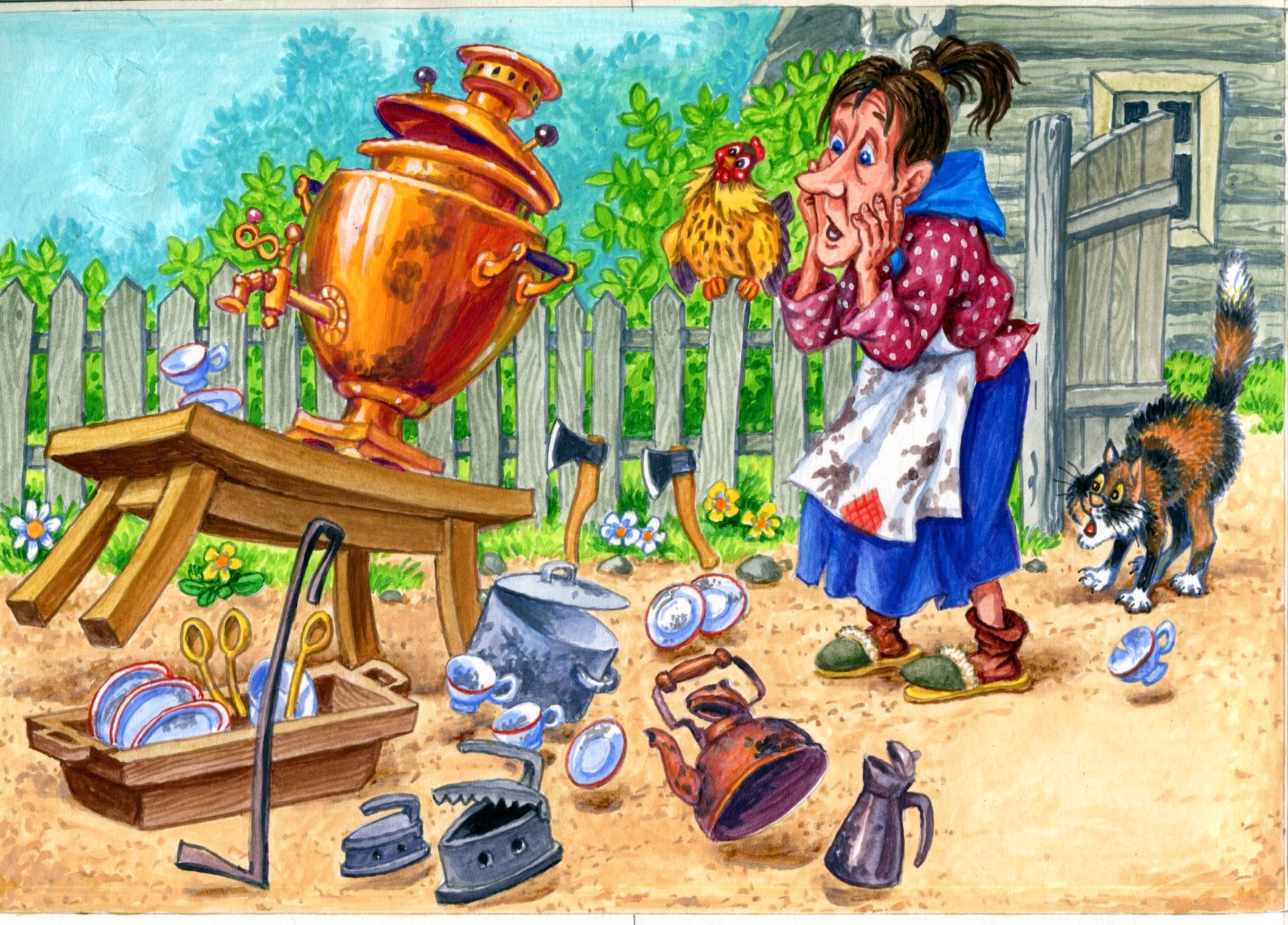 https://learningapps.org/watch?v=pme1a6j0t23
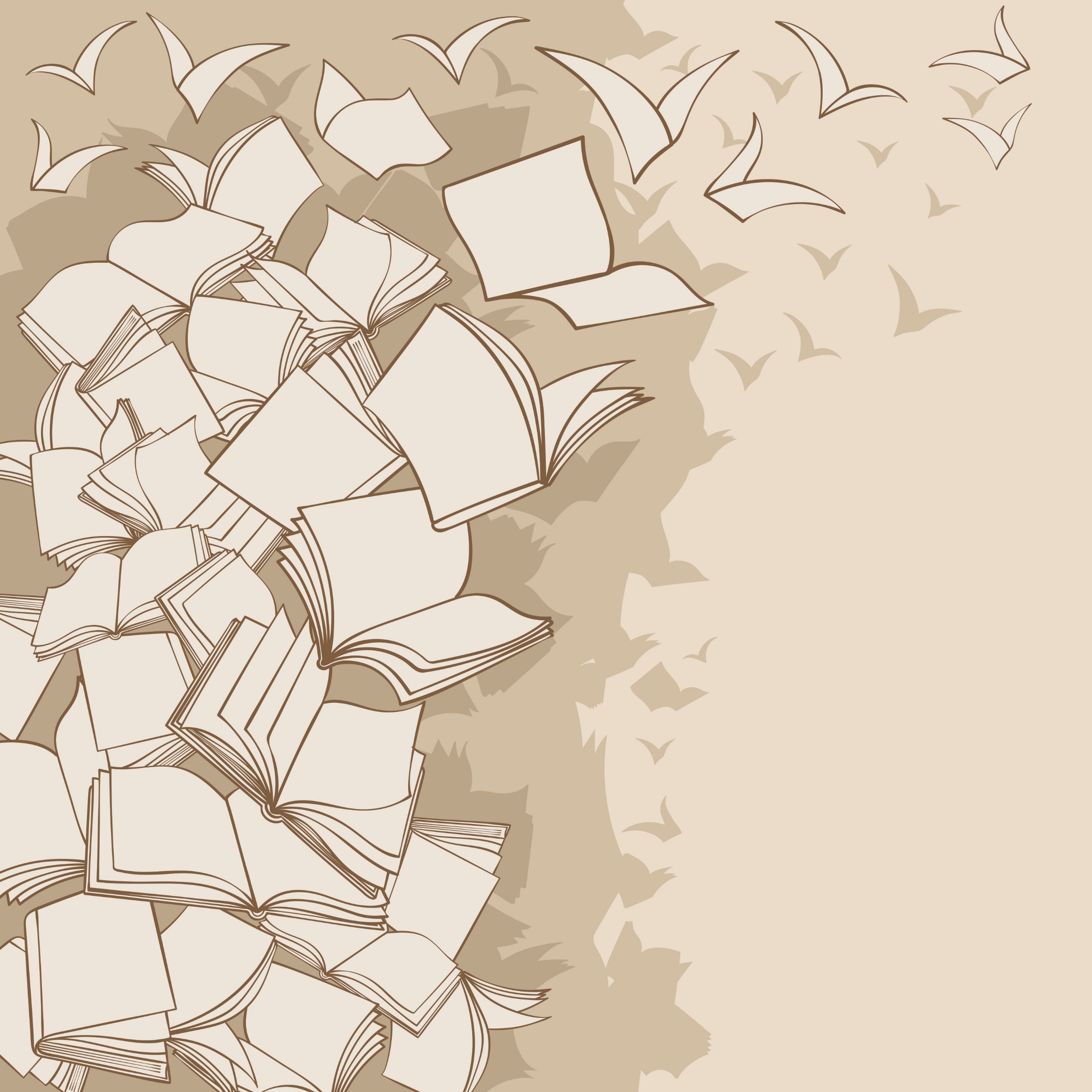 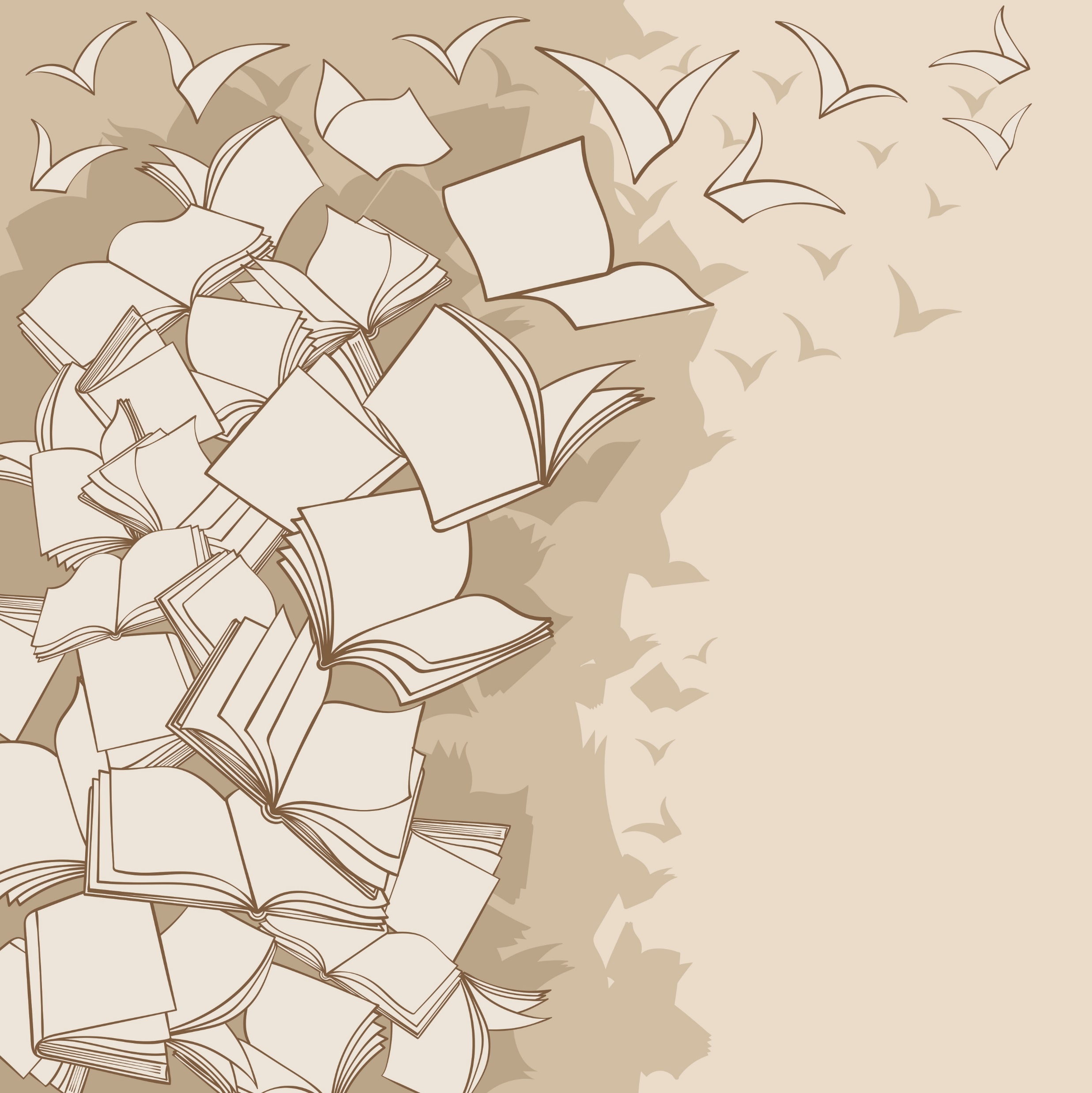 ?
https://learningapps.org/watch?v=p0qzkdnwj23
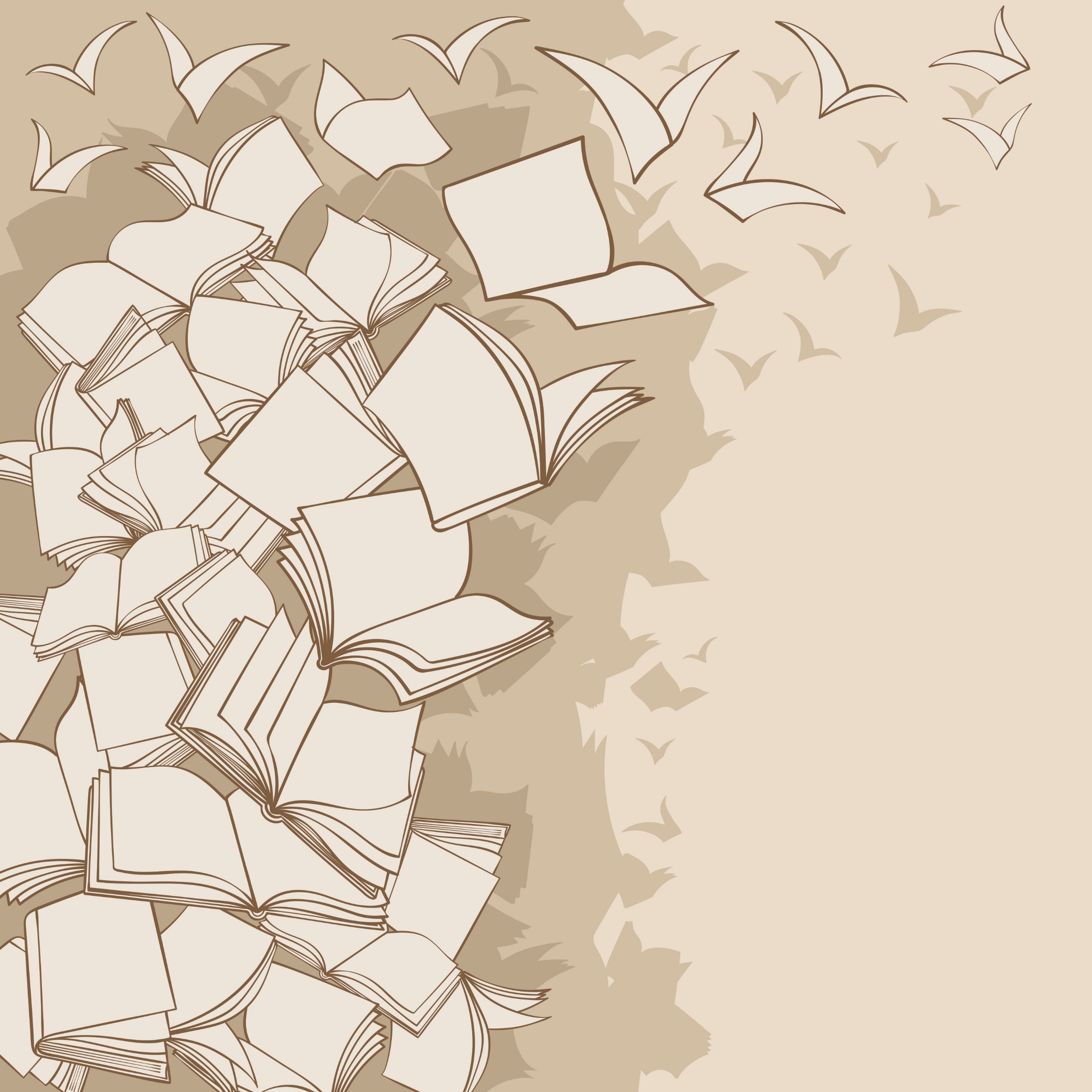 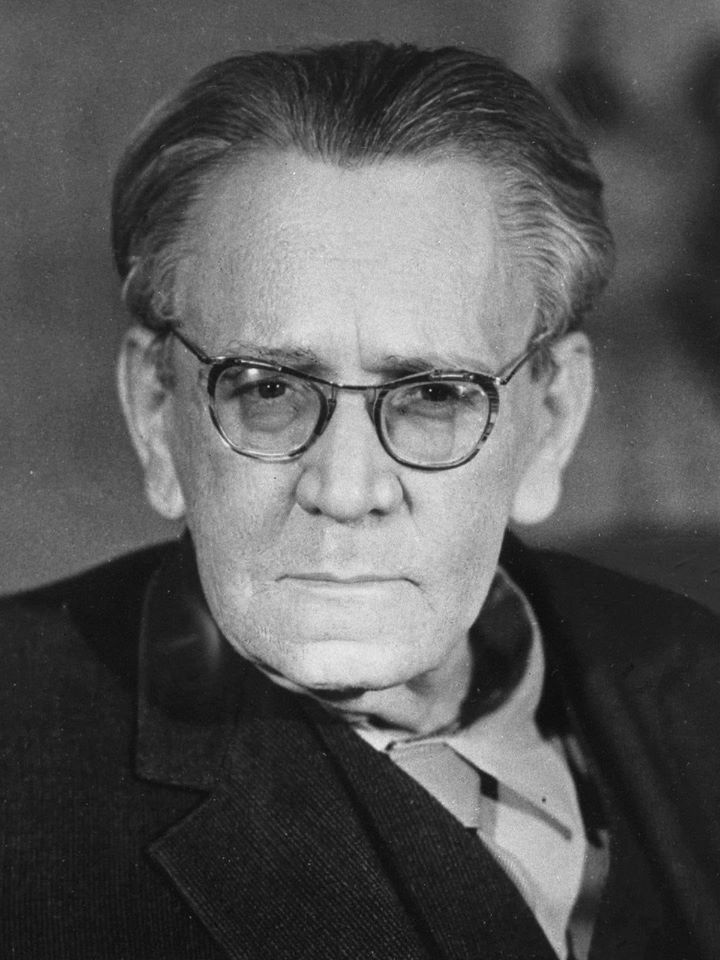 Маршак Самуил Яковлевич
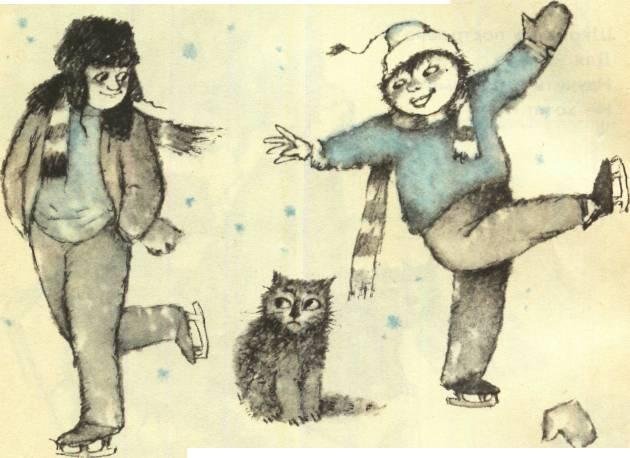 «Кот и лодыри»
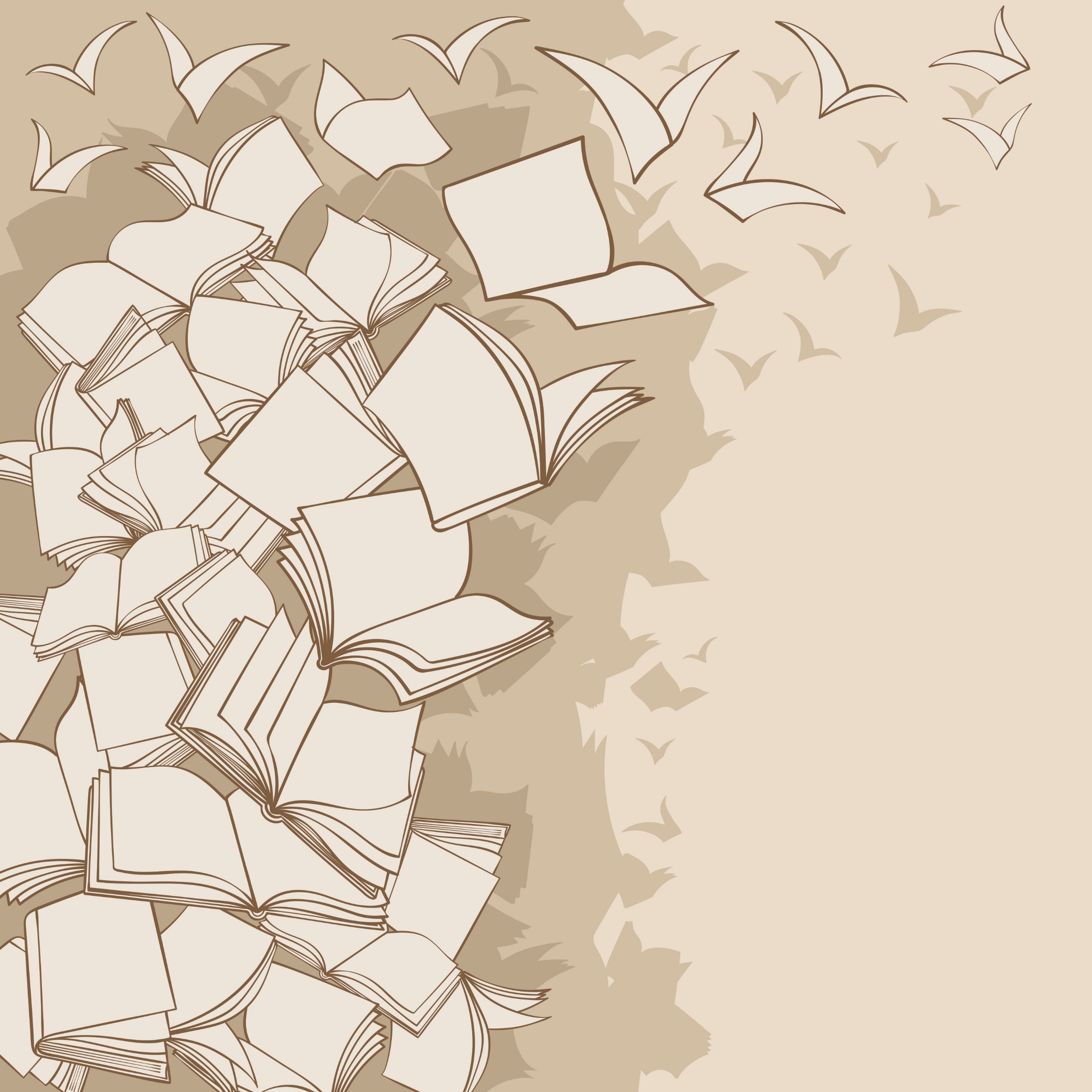 Самуил Яковлевич Маршак – известный поэт и драматург. Его знают как автора детских сказок, стихов, но также и как автора более серьезных произведений.
Родился писатель 22 октября 1887 года в Воронеже. Фамилия «Маршак» переводится как «наш учитель».
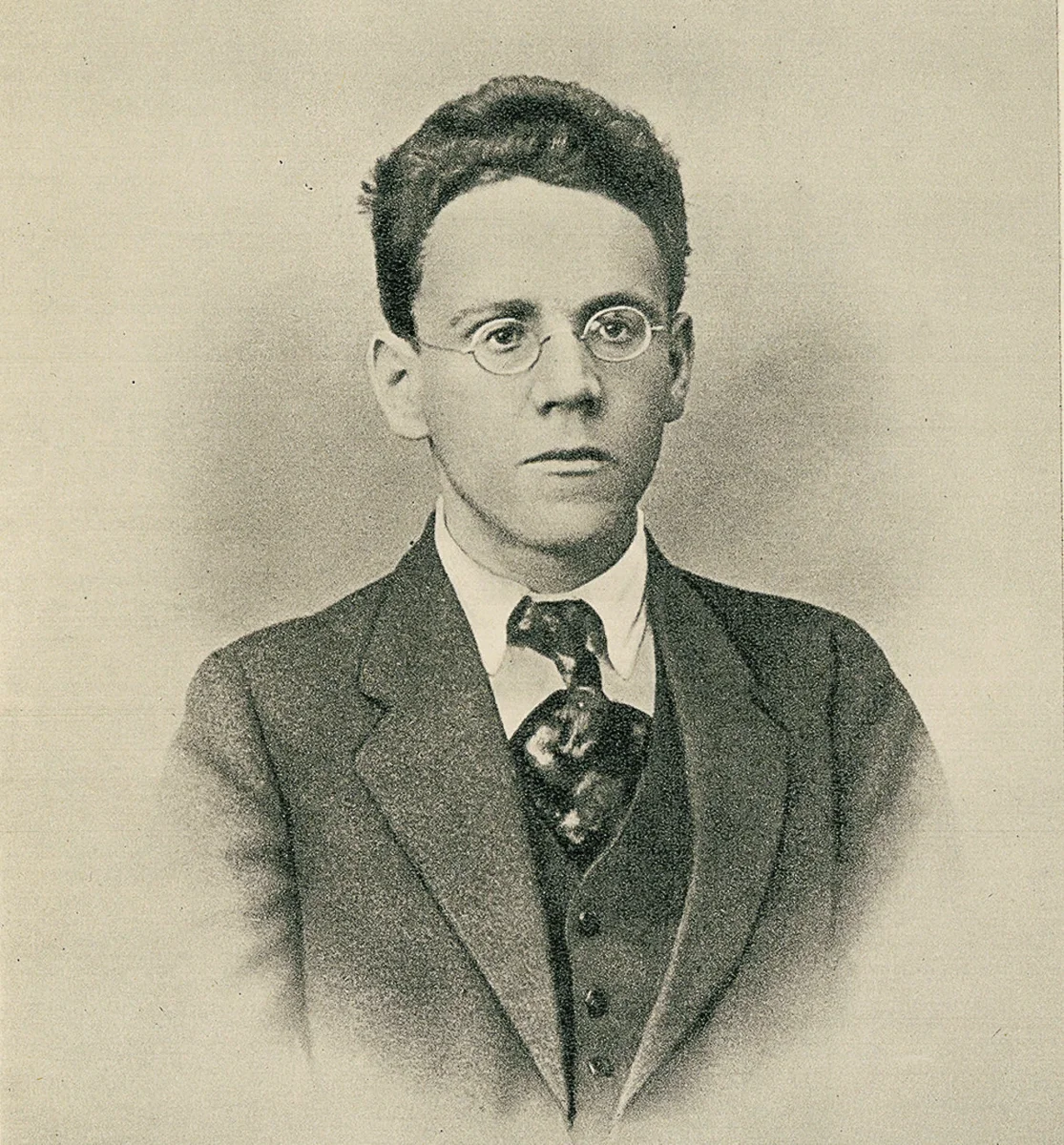 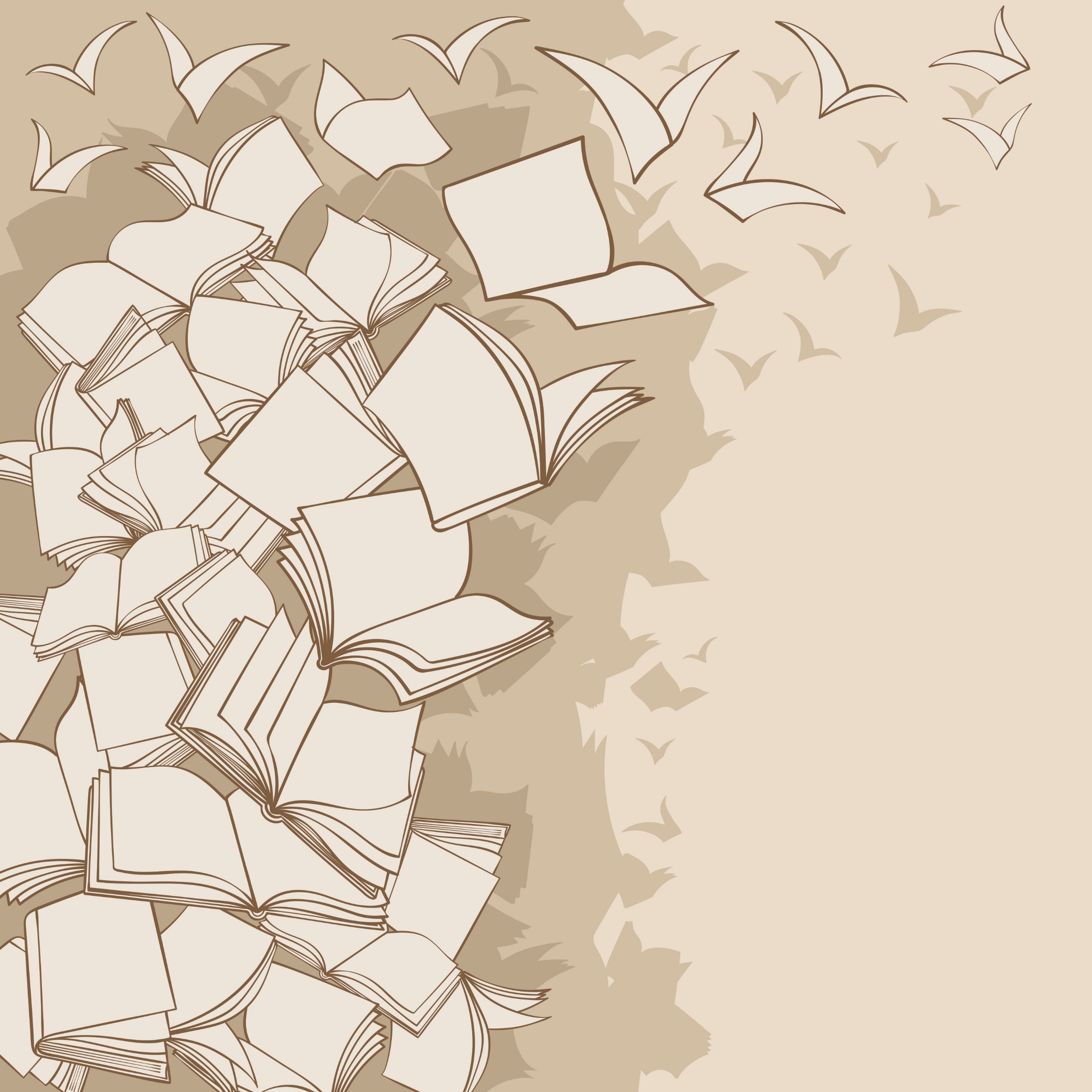 В каком городе родился Самуил Яковлевич?
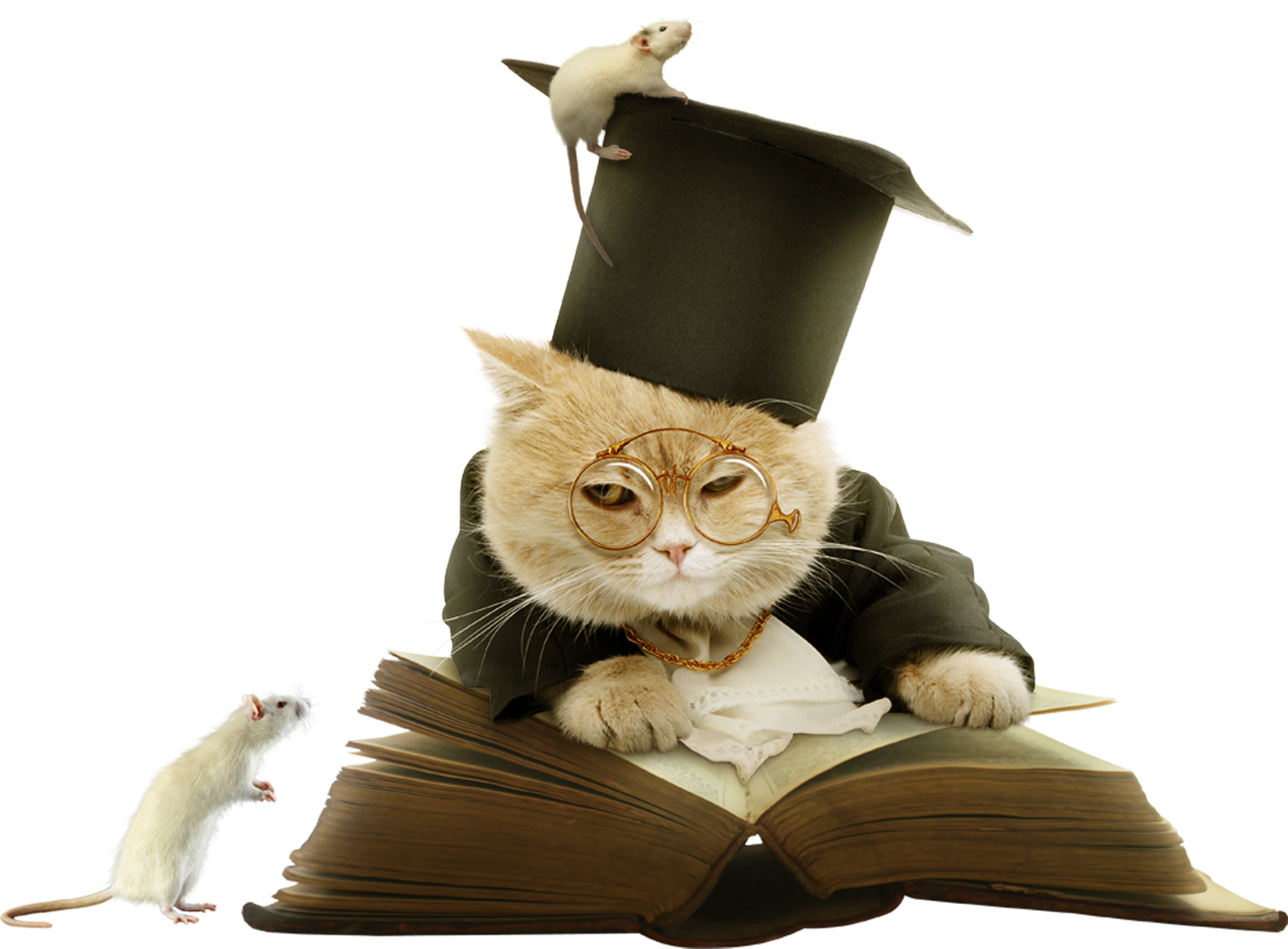 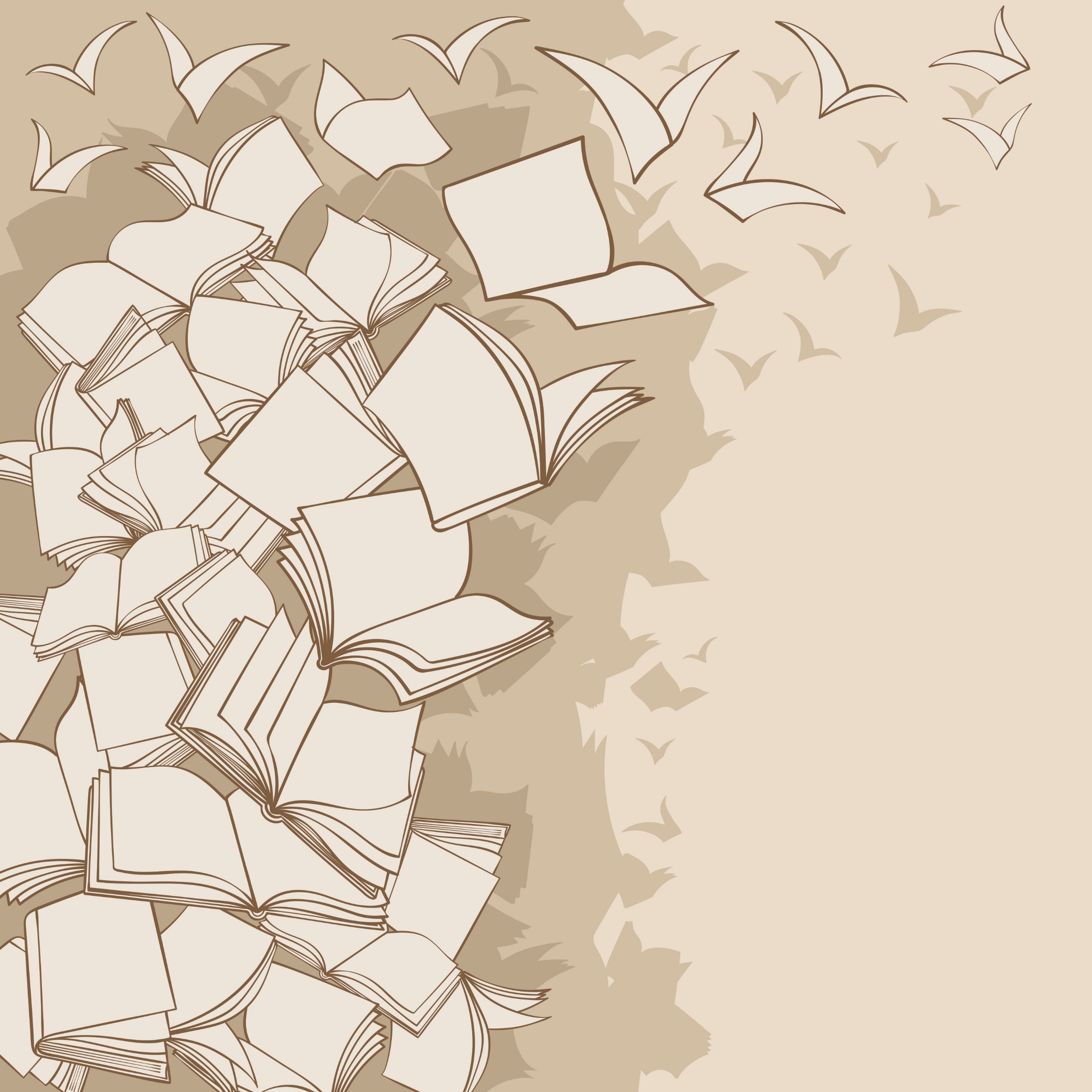 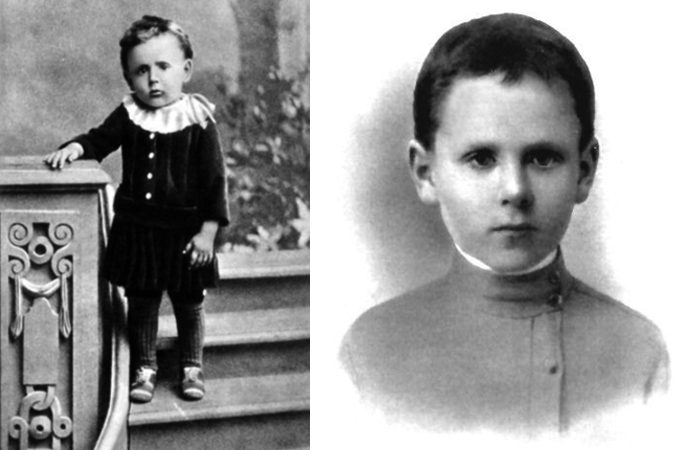 Сначала маленький Маршак учился в гимназии около Воронежа.  Учителя считали его одаренным и весьма талантливым. Юный поэт пишет свои первые произведения еще в школе.
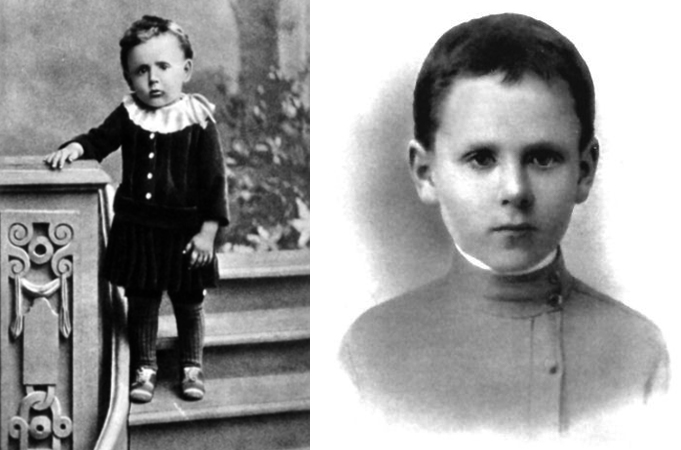 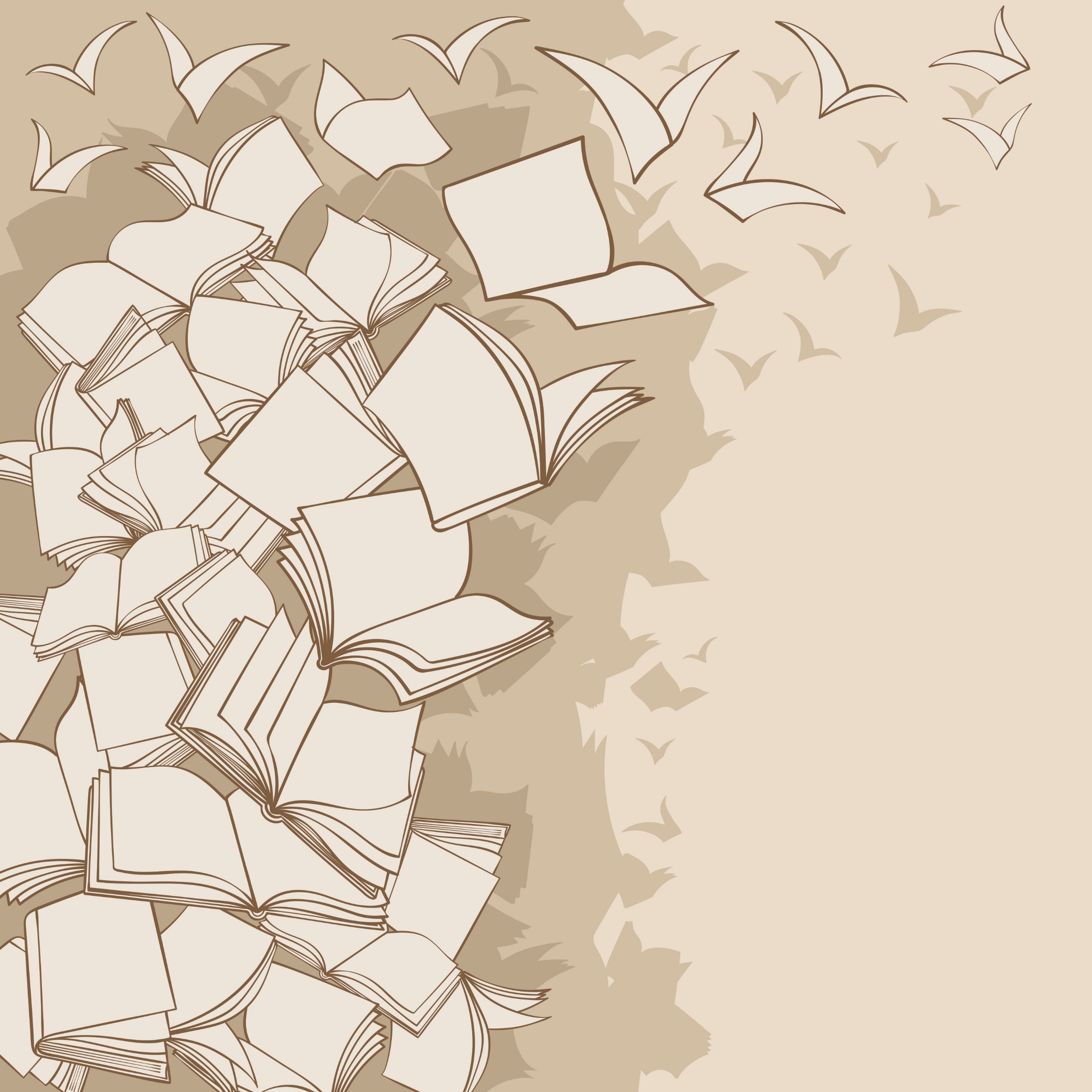 Где поэт пишет свои первые произведения?
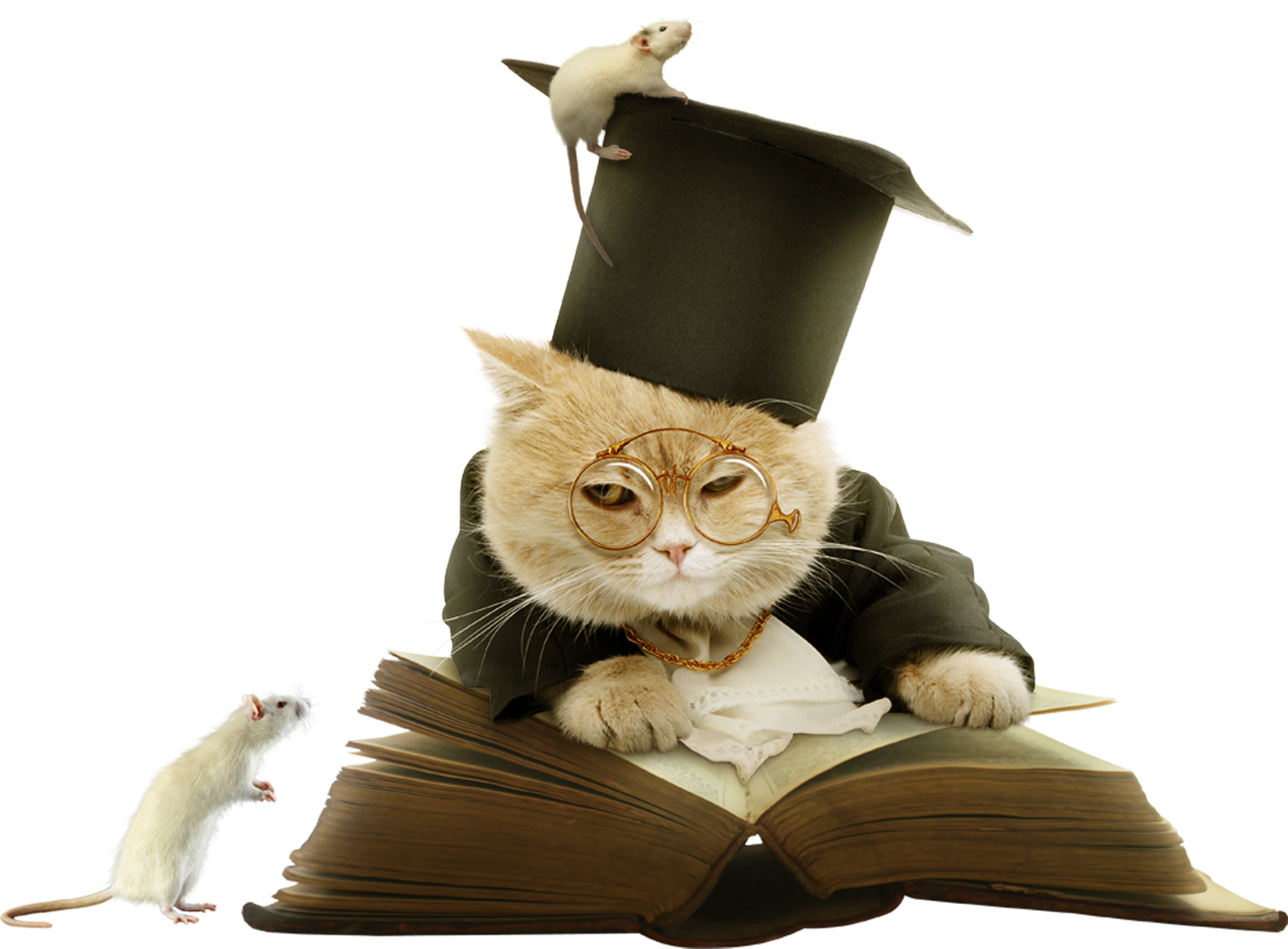 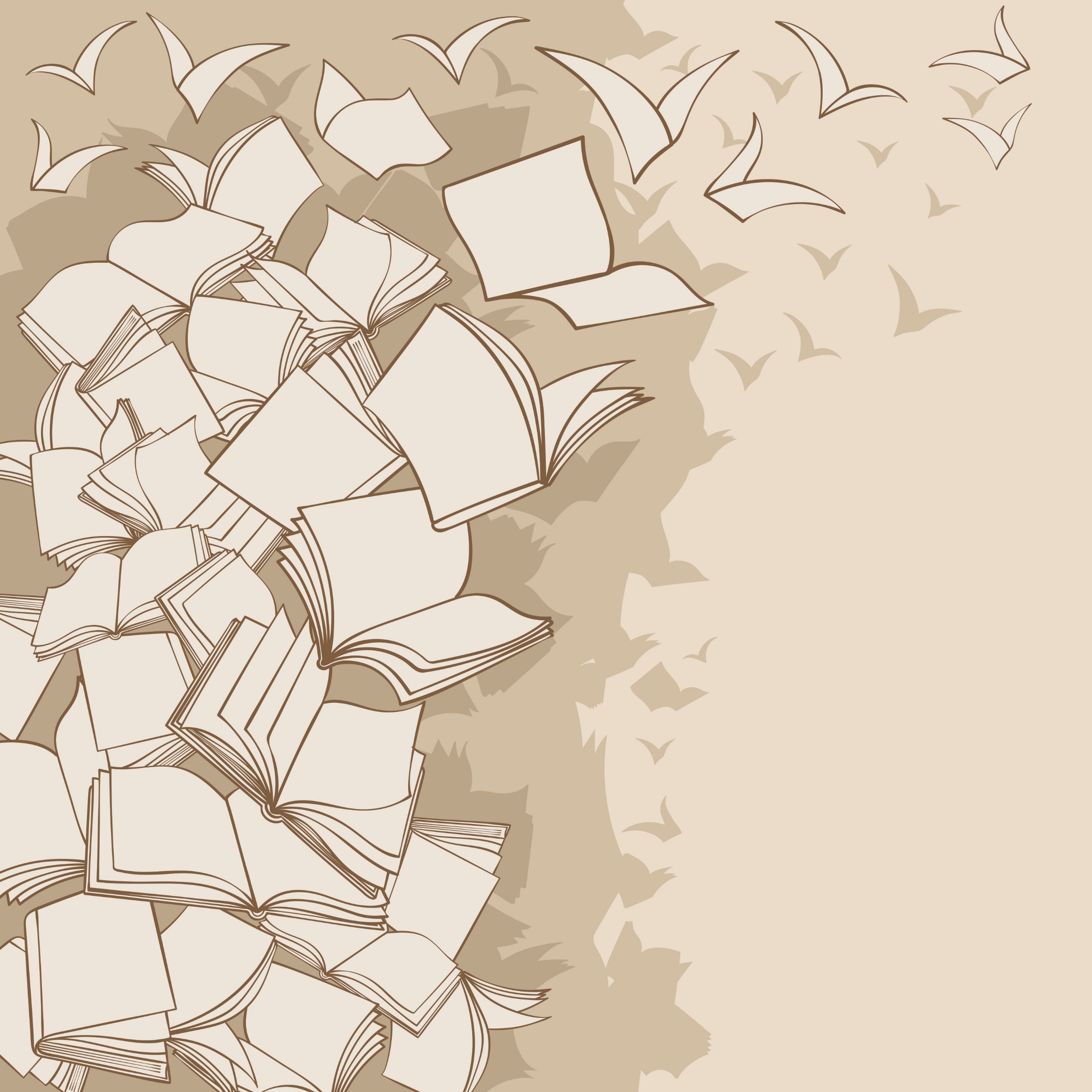 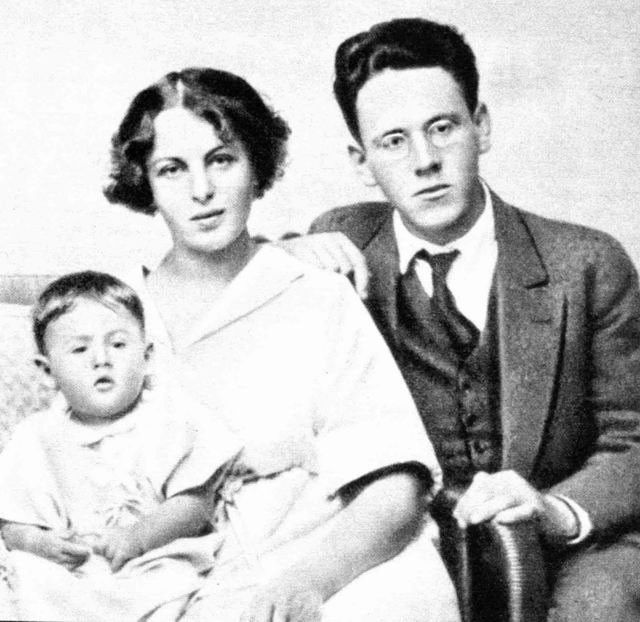 В 1911 году писатель становится корреспондентом и отправляется в путешествие. В это время Маршак написал свои самые лучшие и проникновенные стихи, а также встречает девушку Софью, свою будущую супругу.
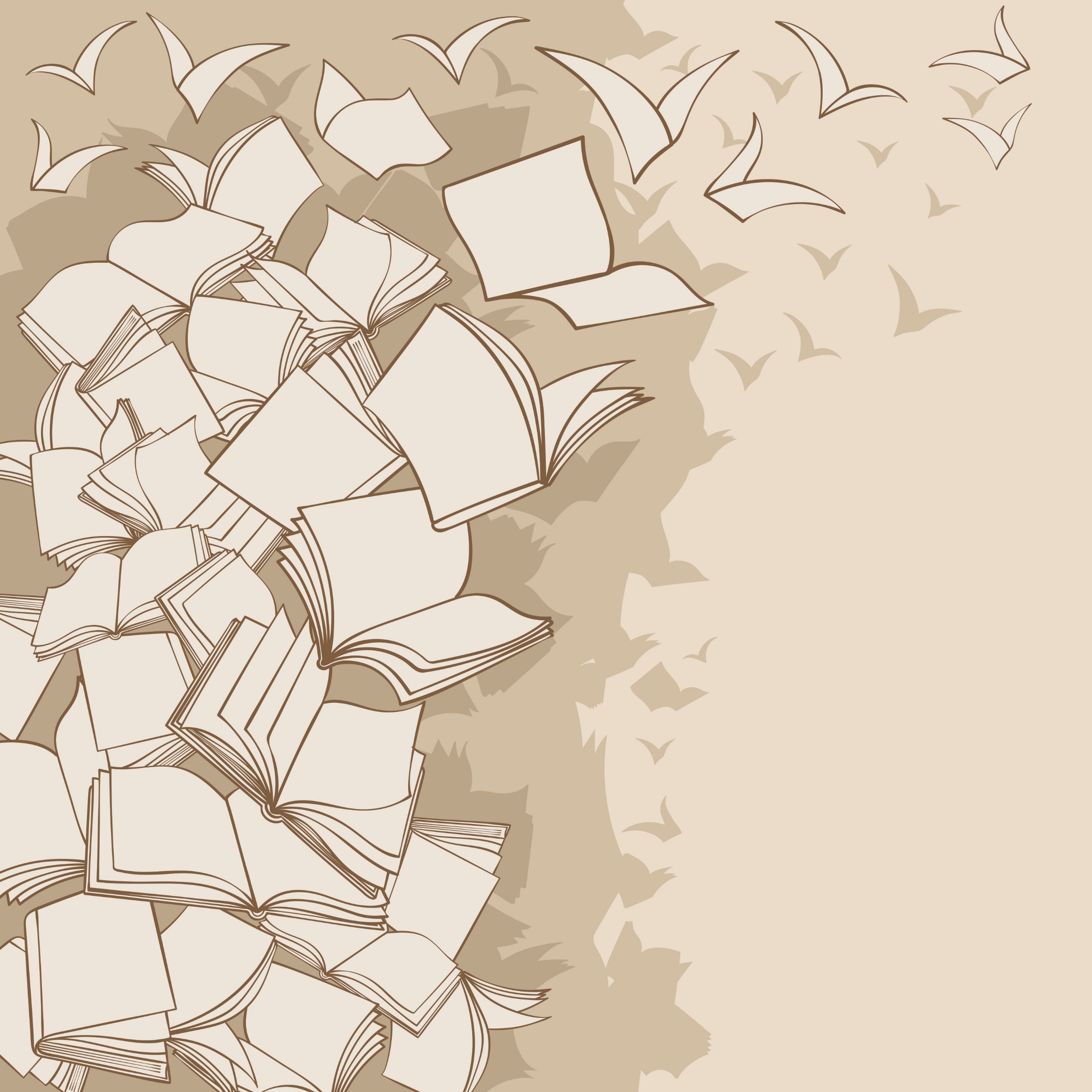 Что важного произошло в жизни Маршака в 1911 году?
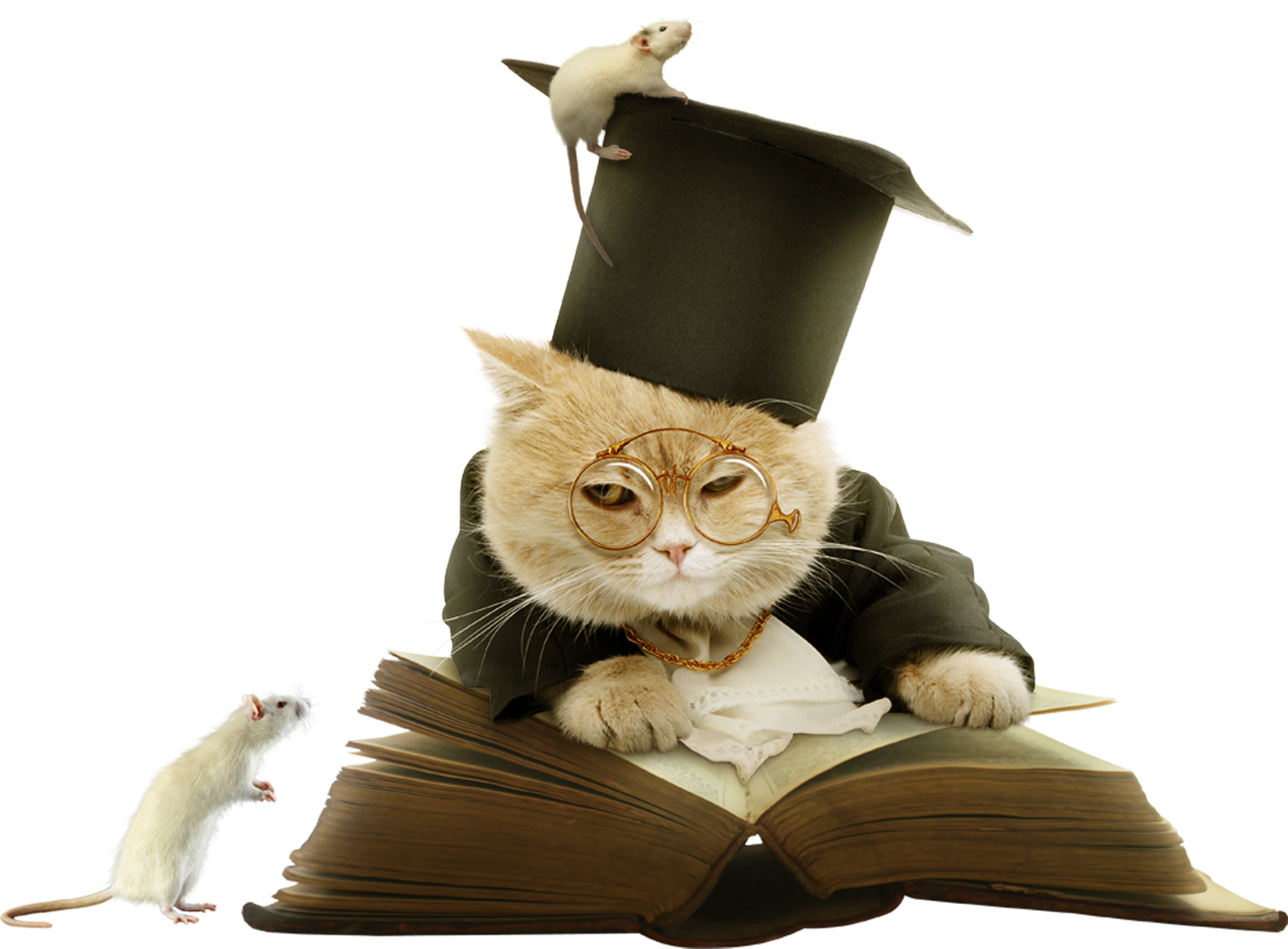 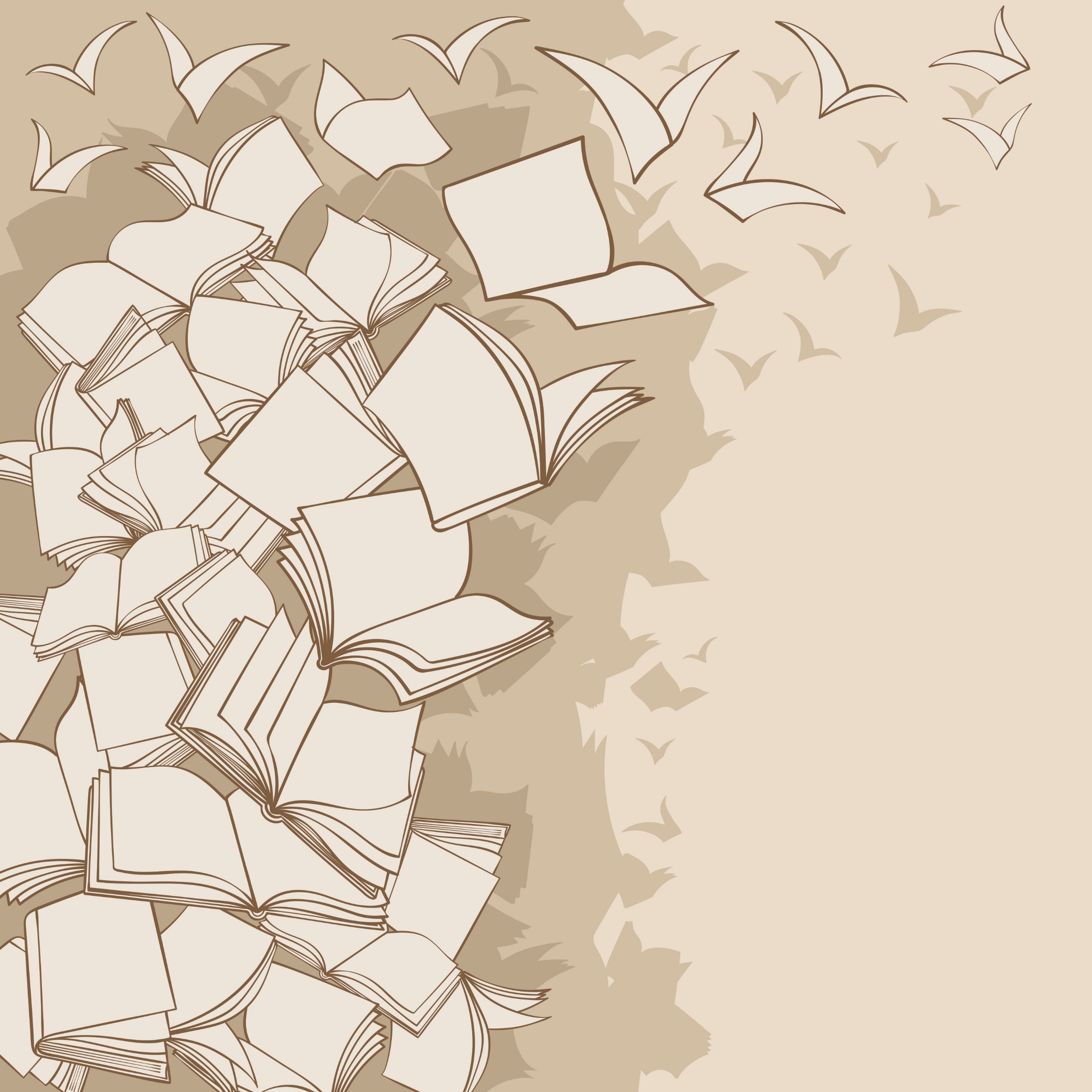 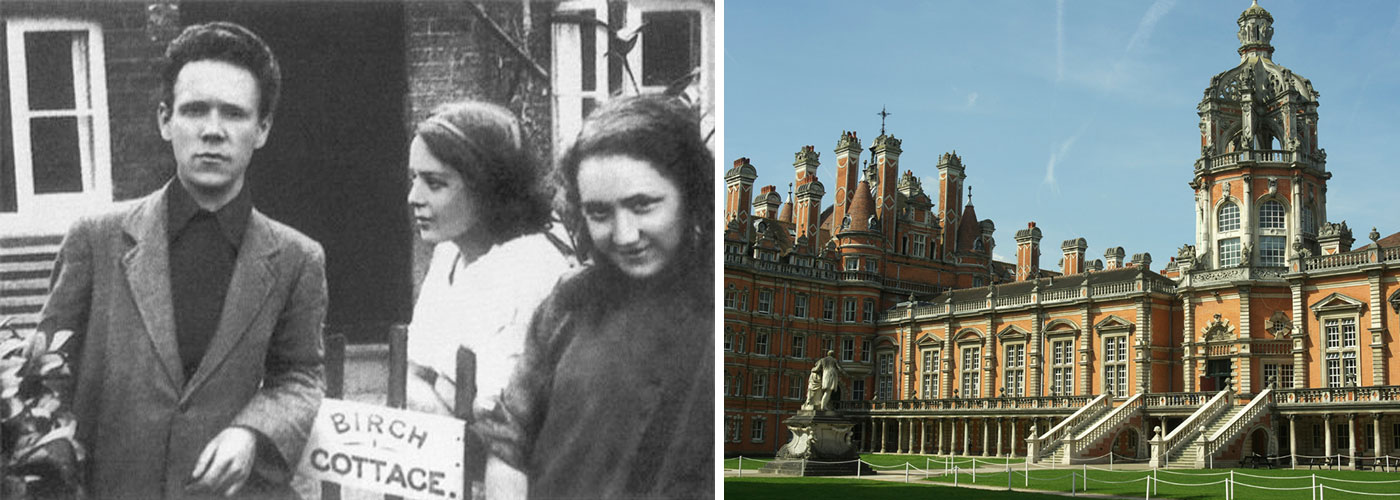 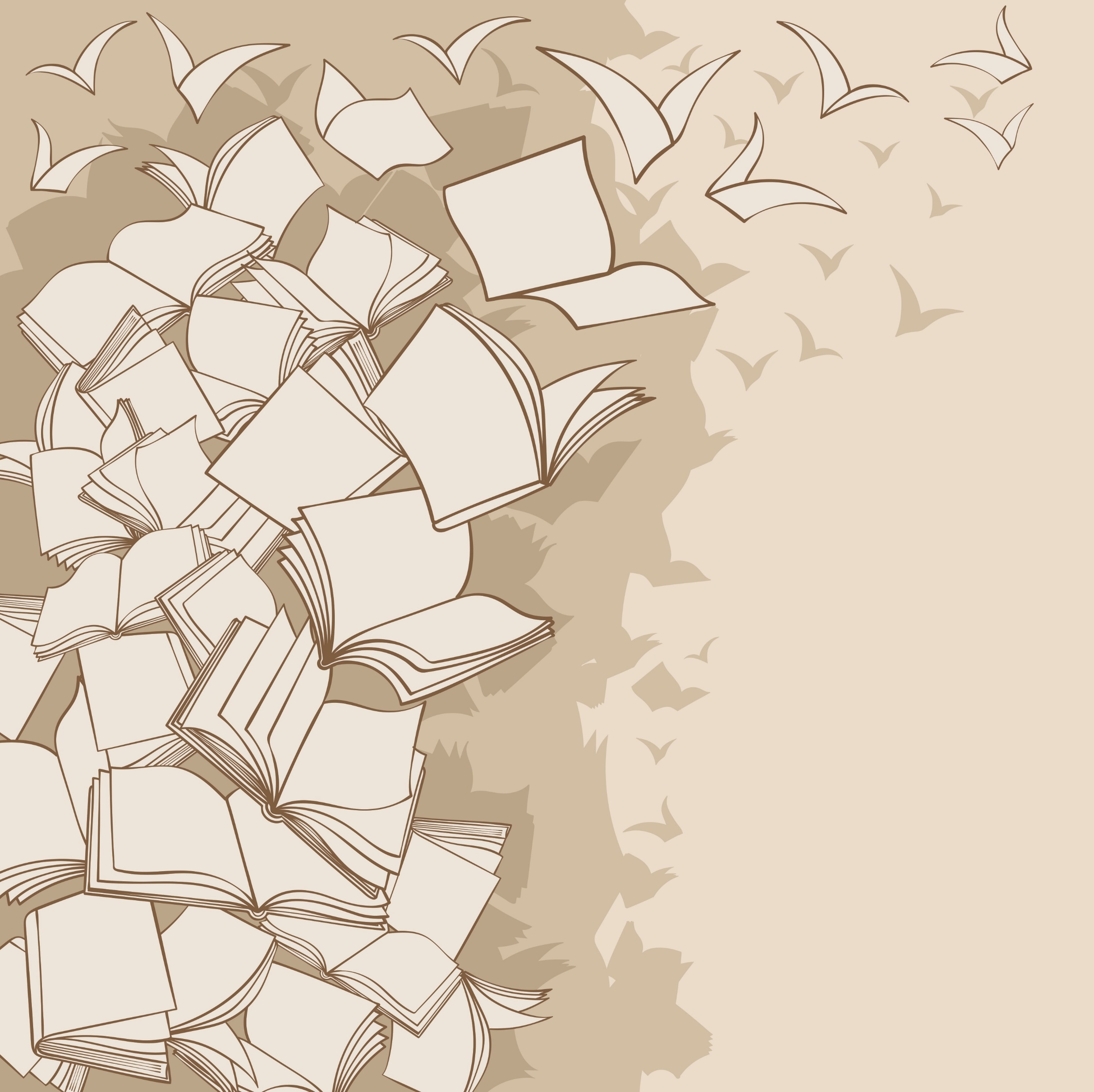 Молодые люди поженились и уехали в Англию. Здесь Самуил Яковлевич начинает учиться в Лондонском университете, переводить с английского языка известные произведения Шекспира, Киплинга и других авторов.  Переводы Маршака стали очень известными и популярными.
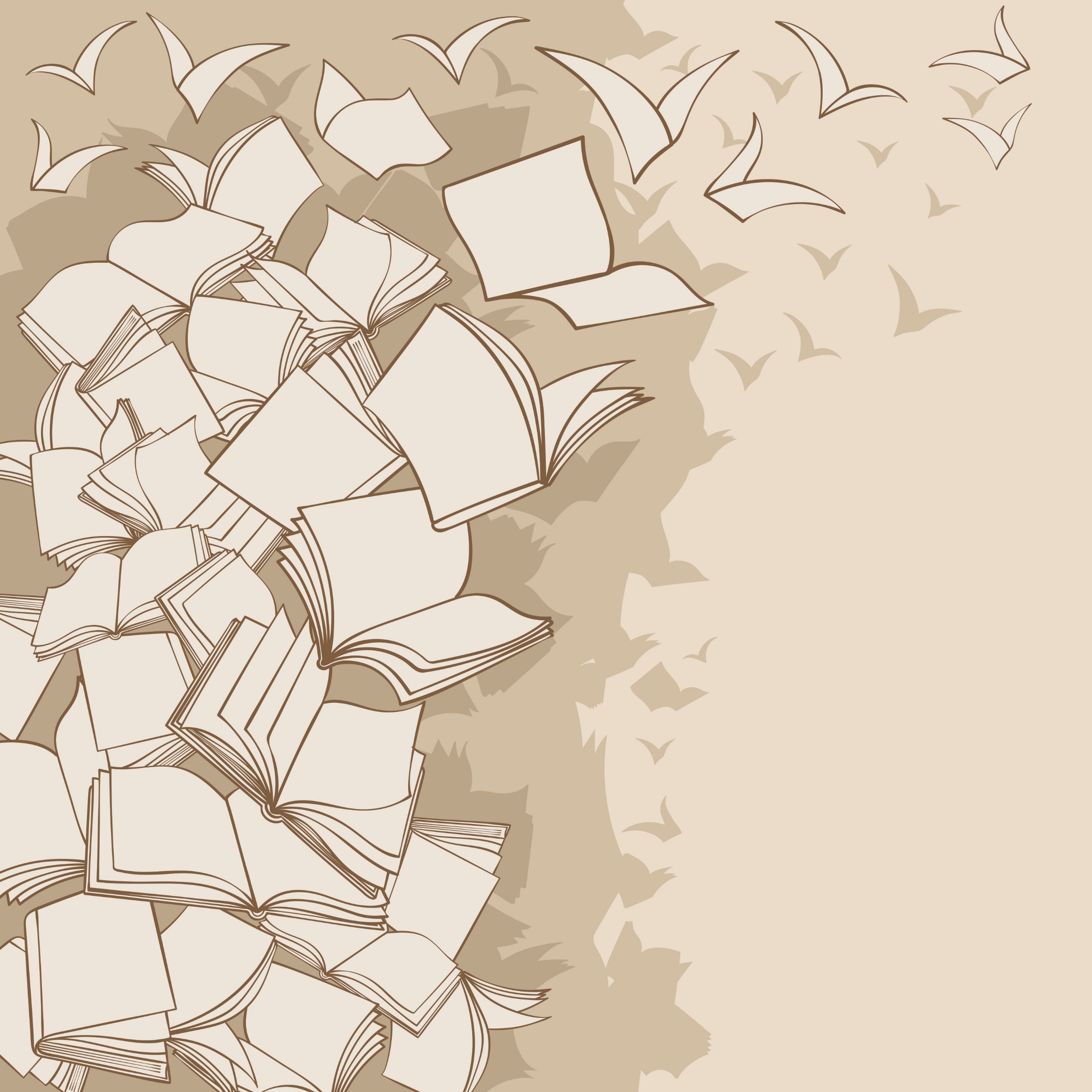 Чем занимается Маршак в Англии?
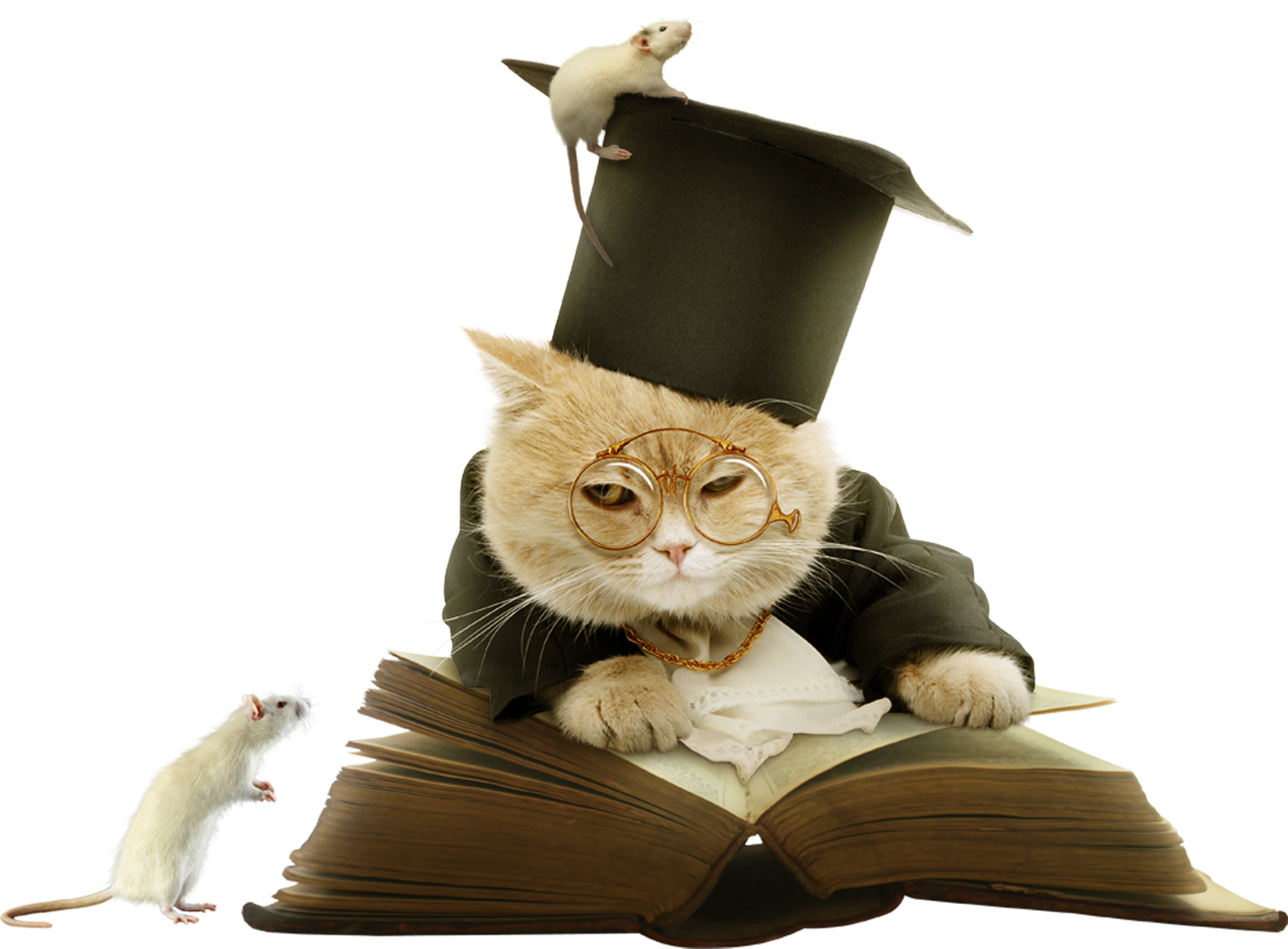 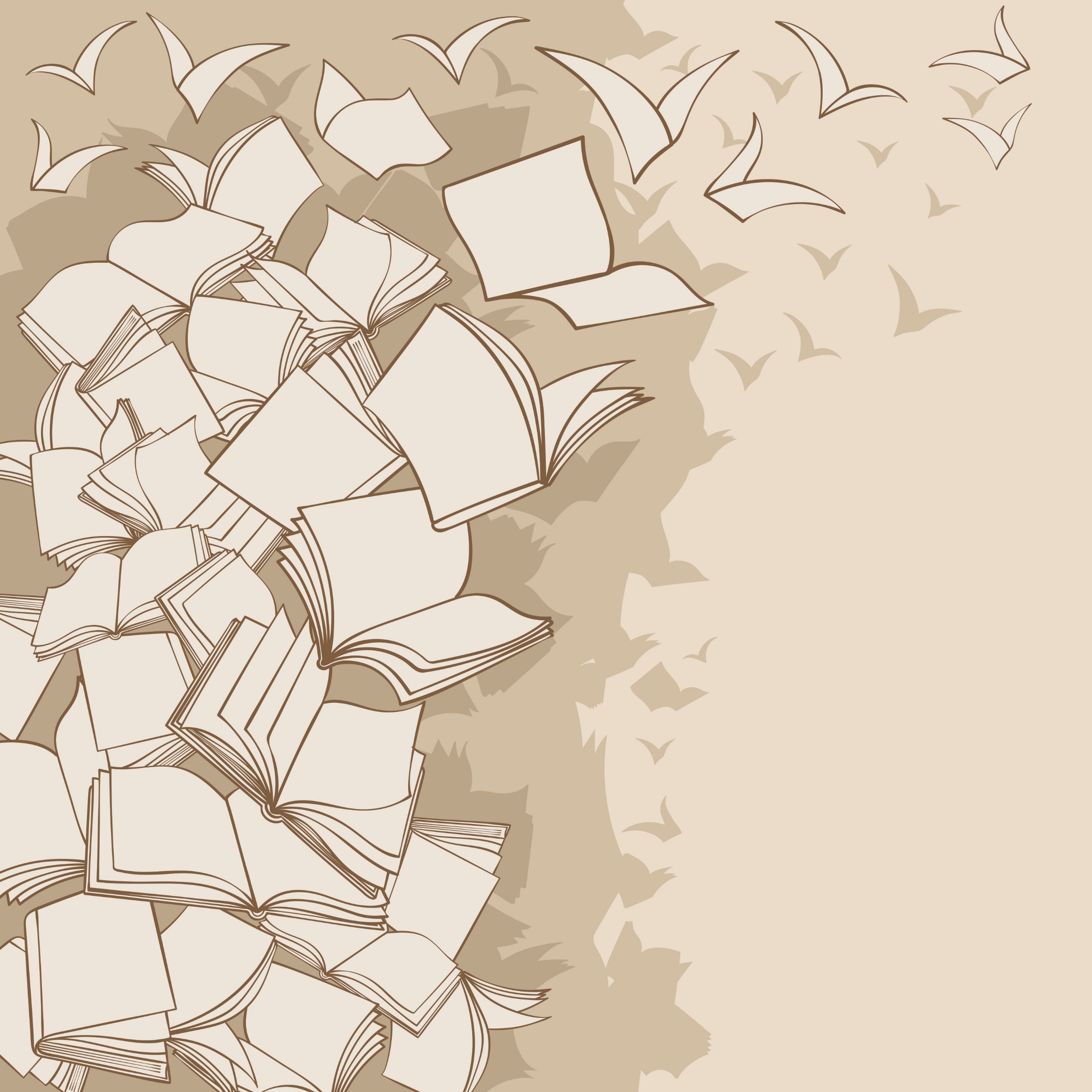 Затем писатель вернулся в Россию. Здесь он продолжает писать произведения для детей, а также организовывает несколько детских театров.
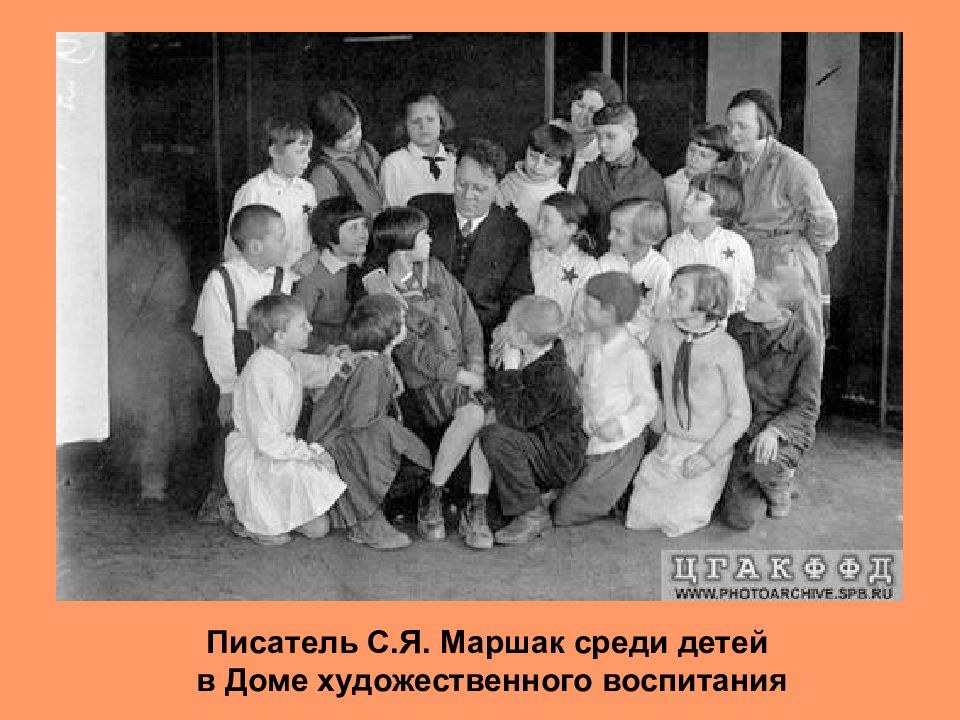 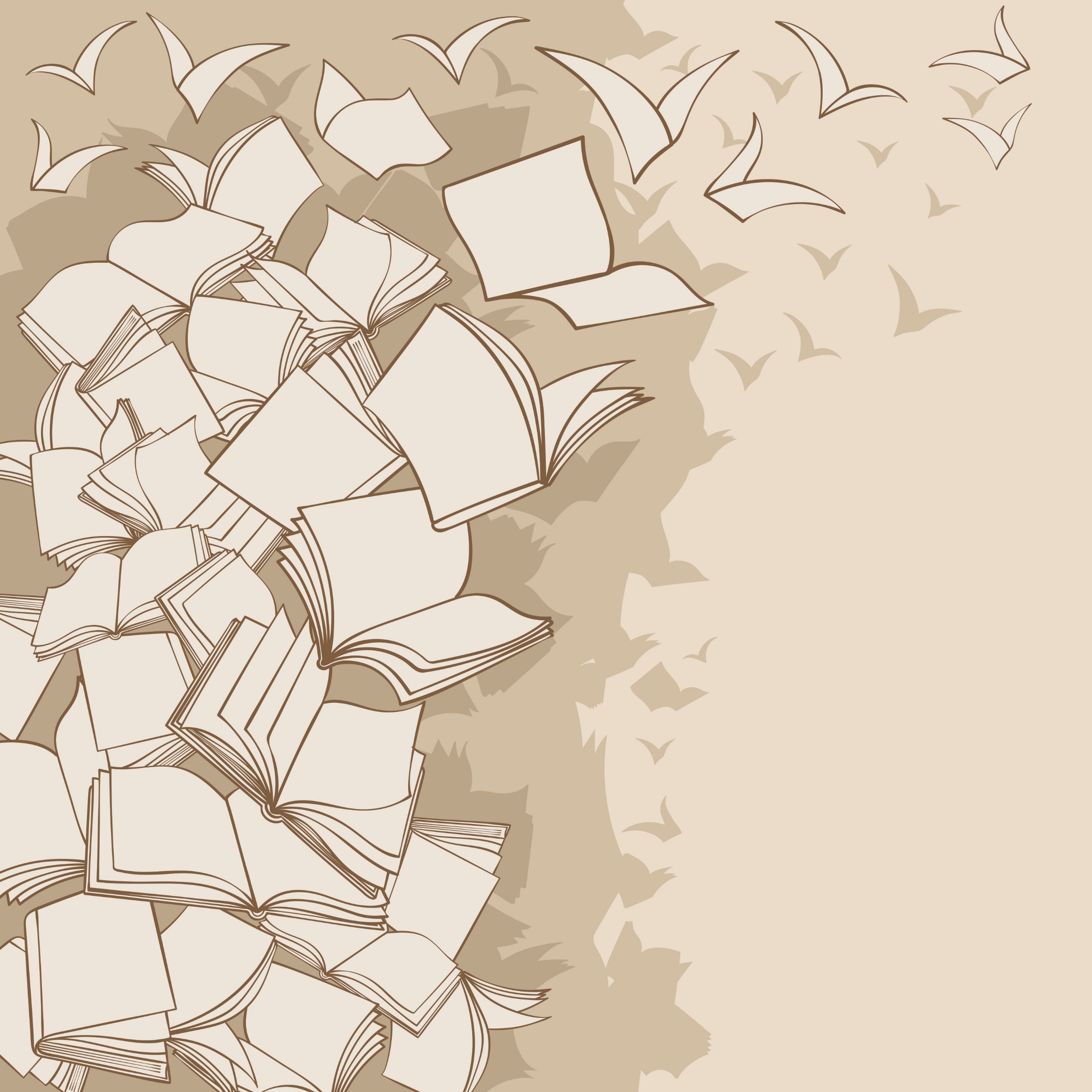 Что организовывает Маршак в России?
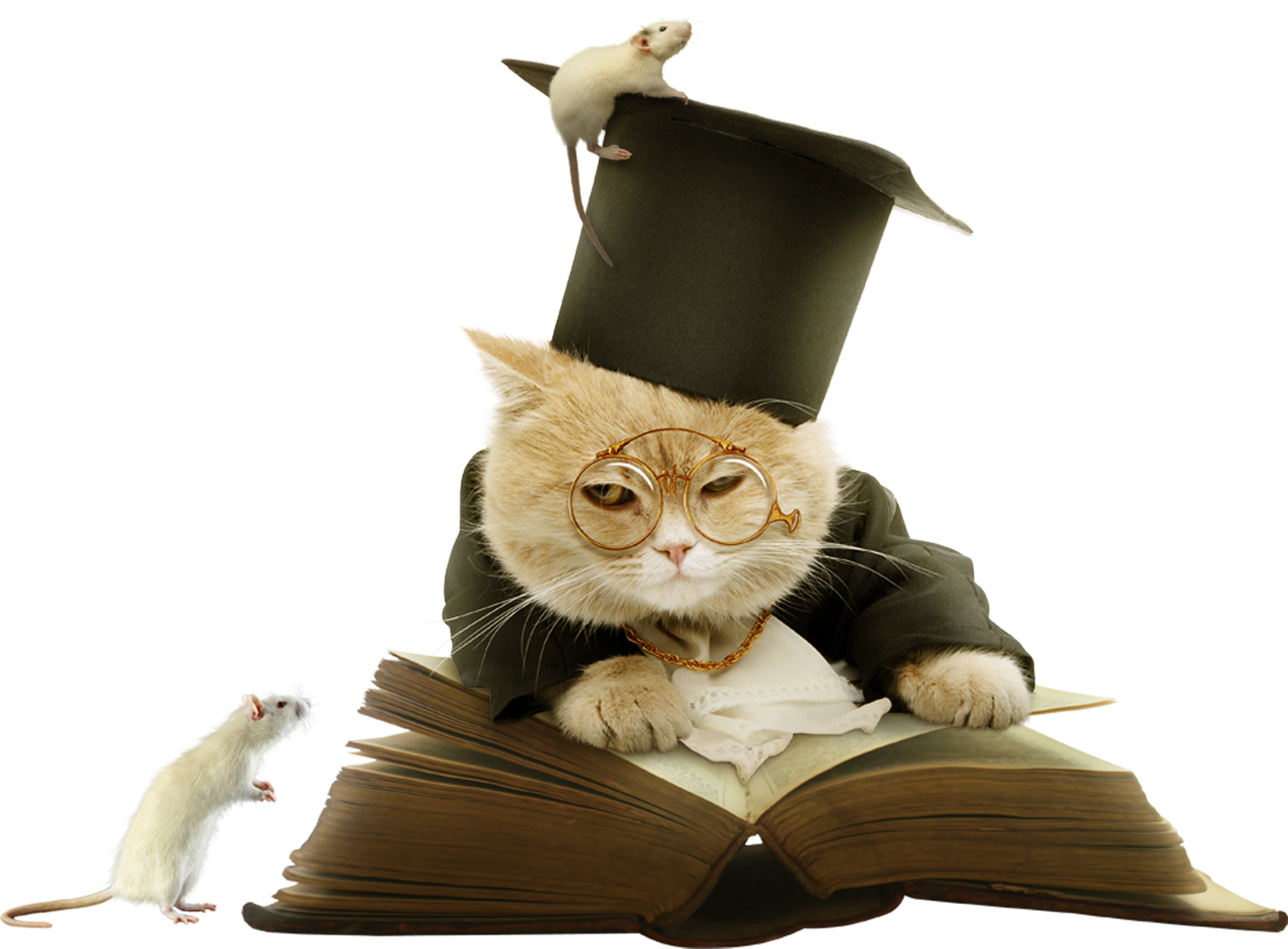 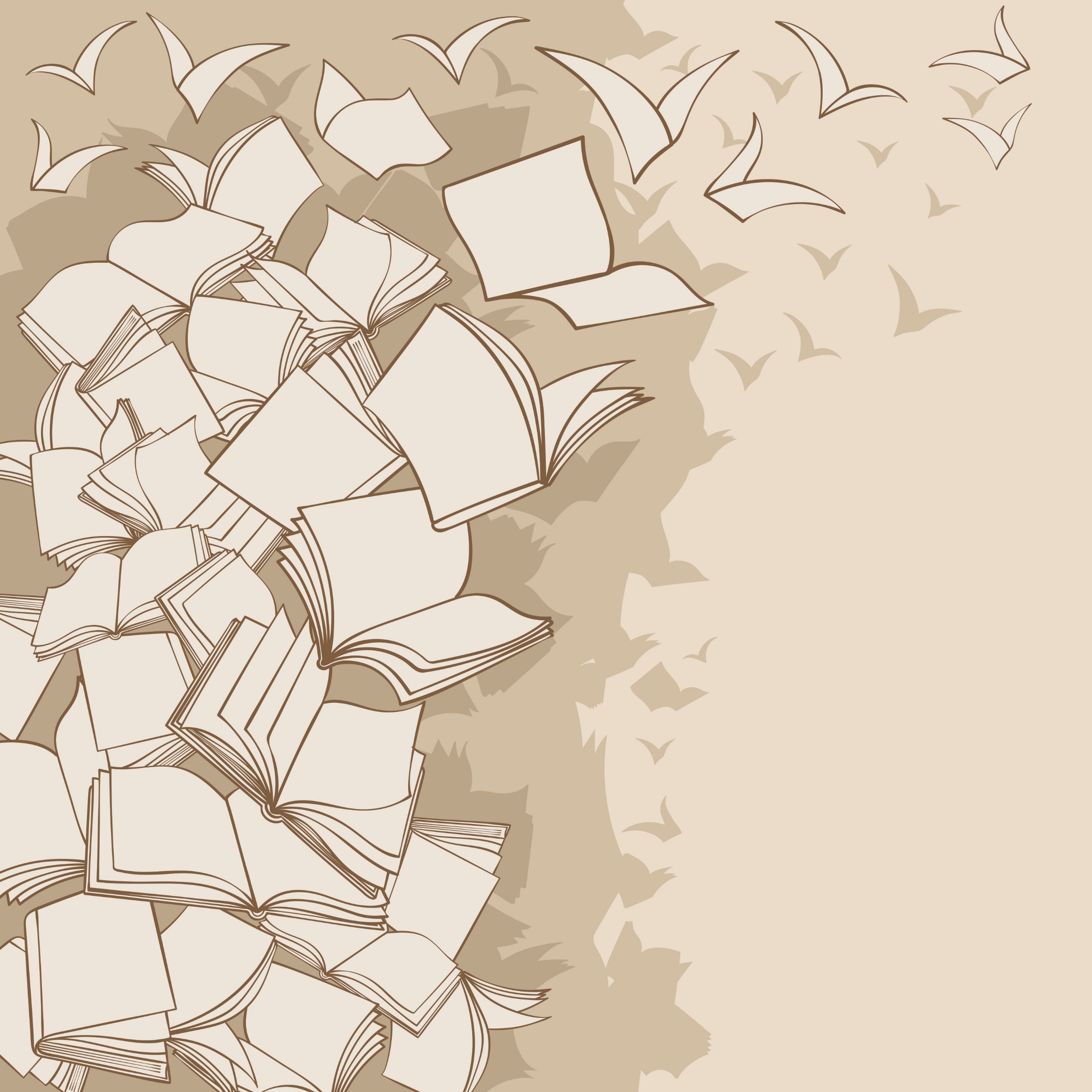 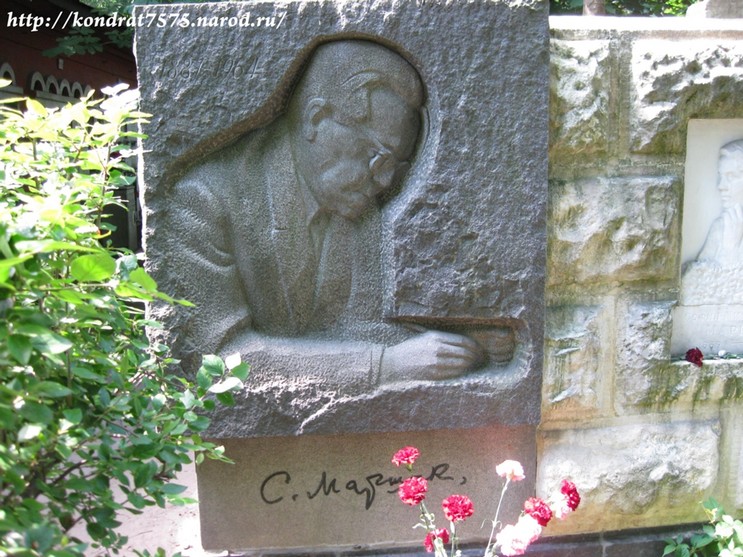 Смерть настигла писателя 4 июля 1964 года.
Самуила Яковлевича любят и помнят по сей день. Его именем называют улицы, в его честь устанавливают мемориальные доски. 
Самуил Маршак жив в сердцах людей.
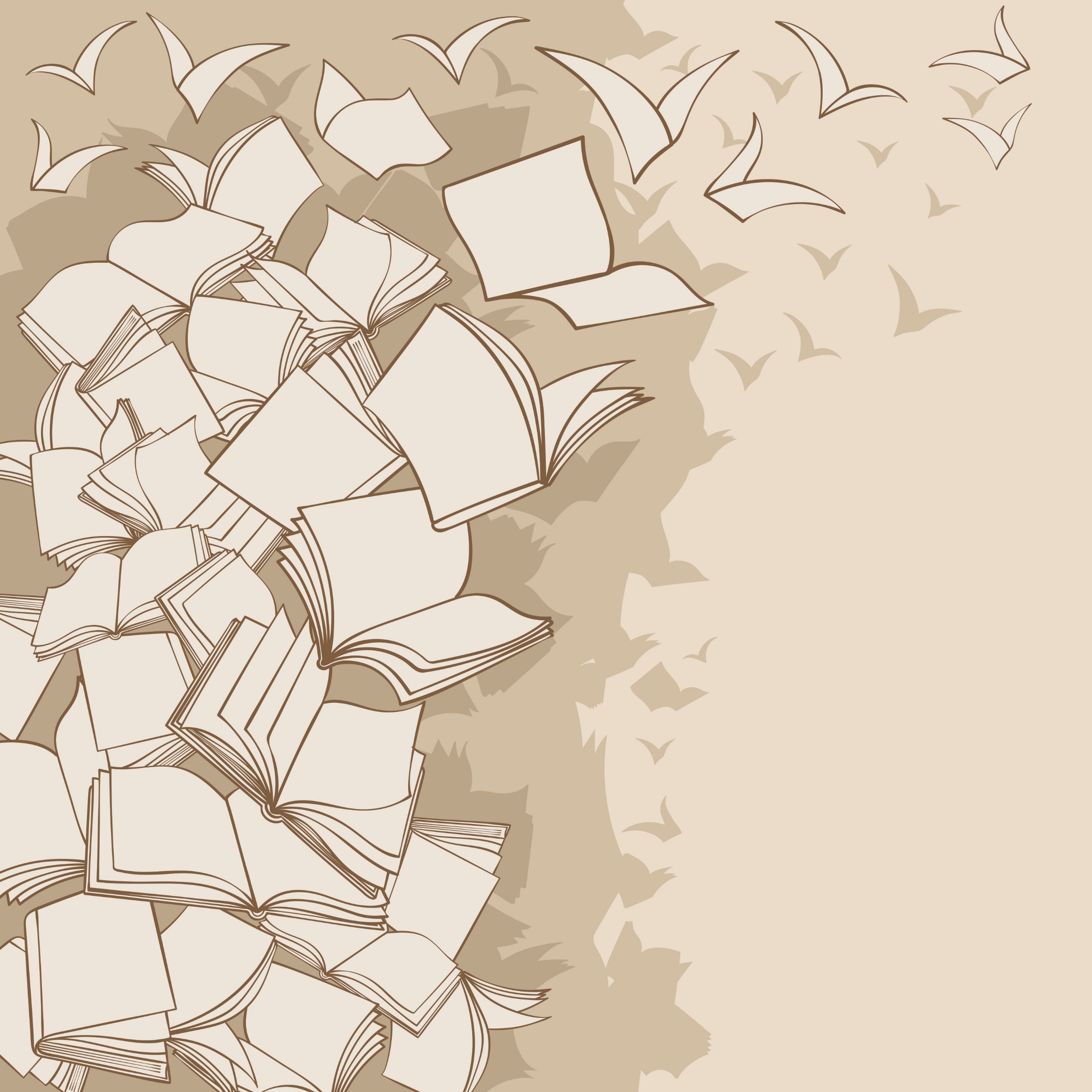 Читают ли произведения автора нынешние дети?
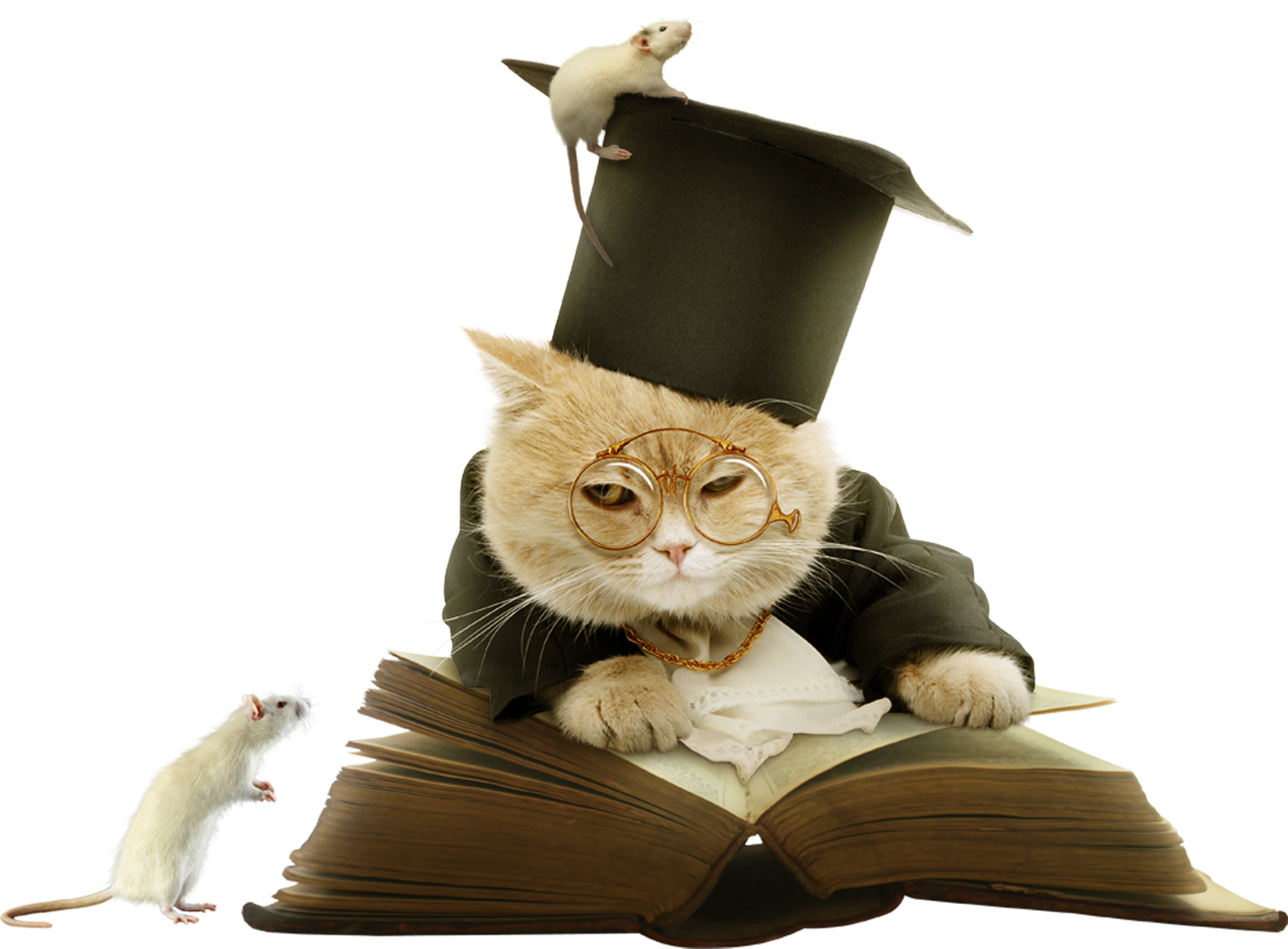 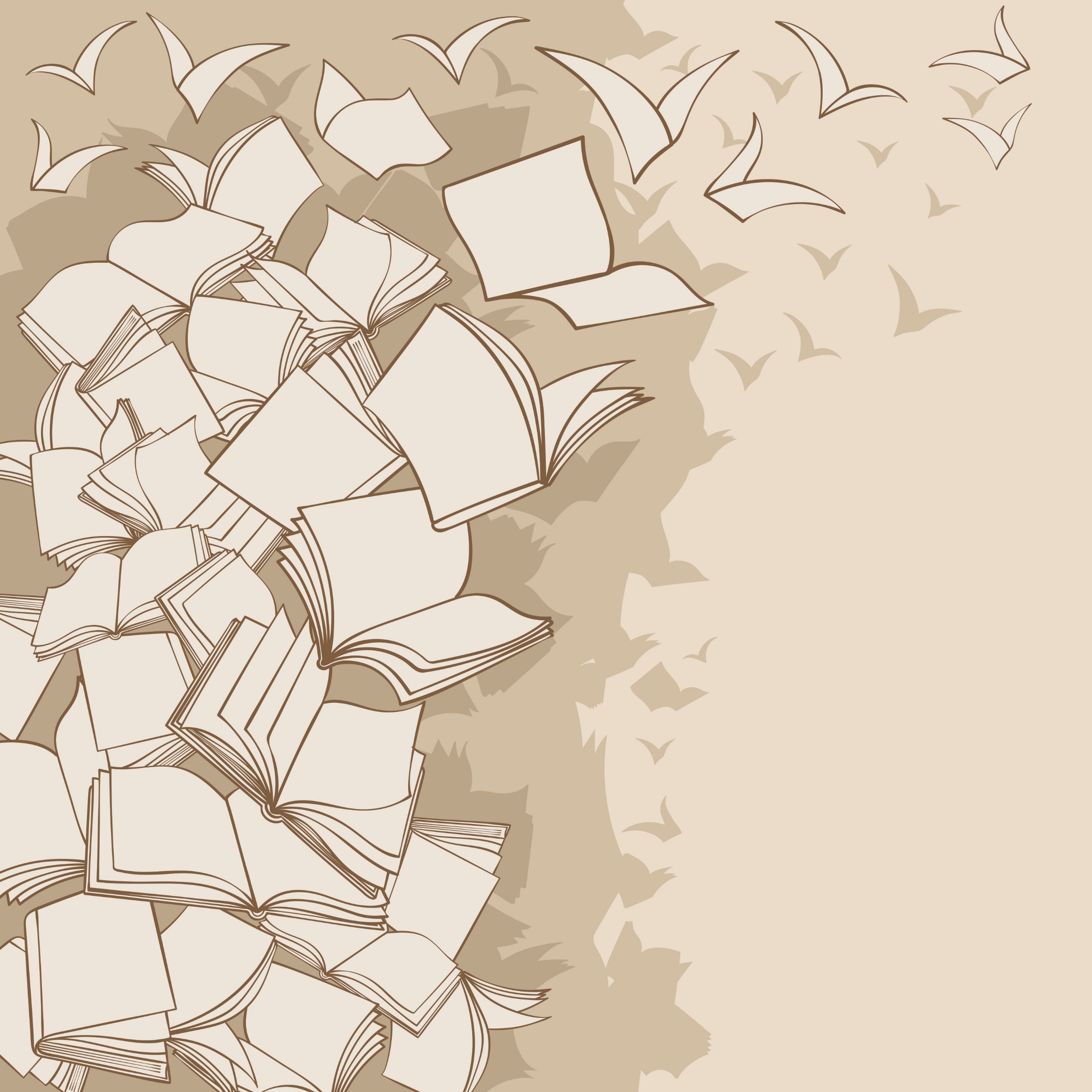 МОЛОДЦЫ!
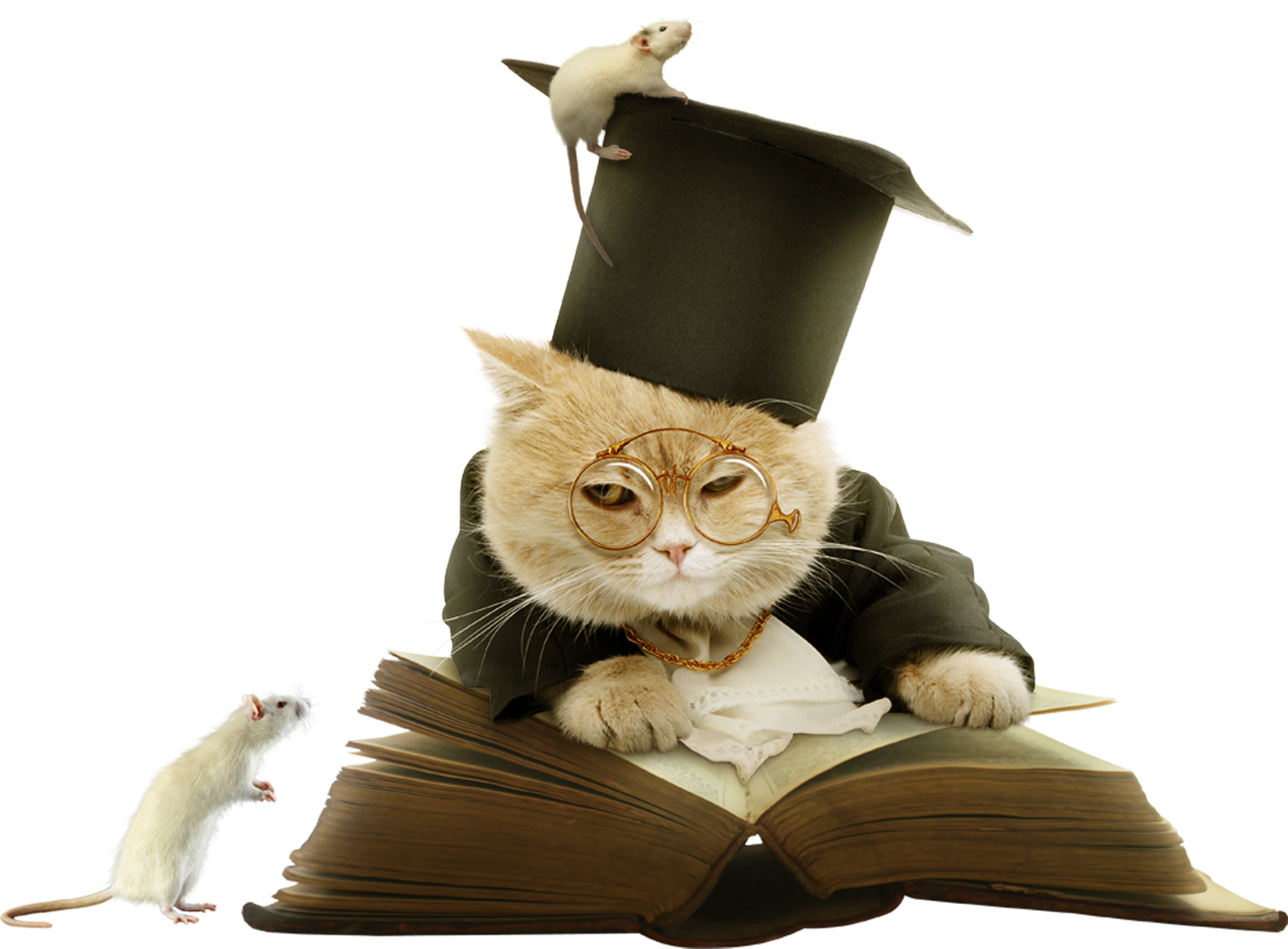 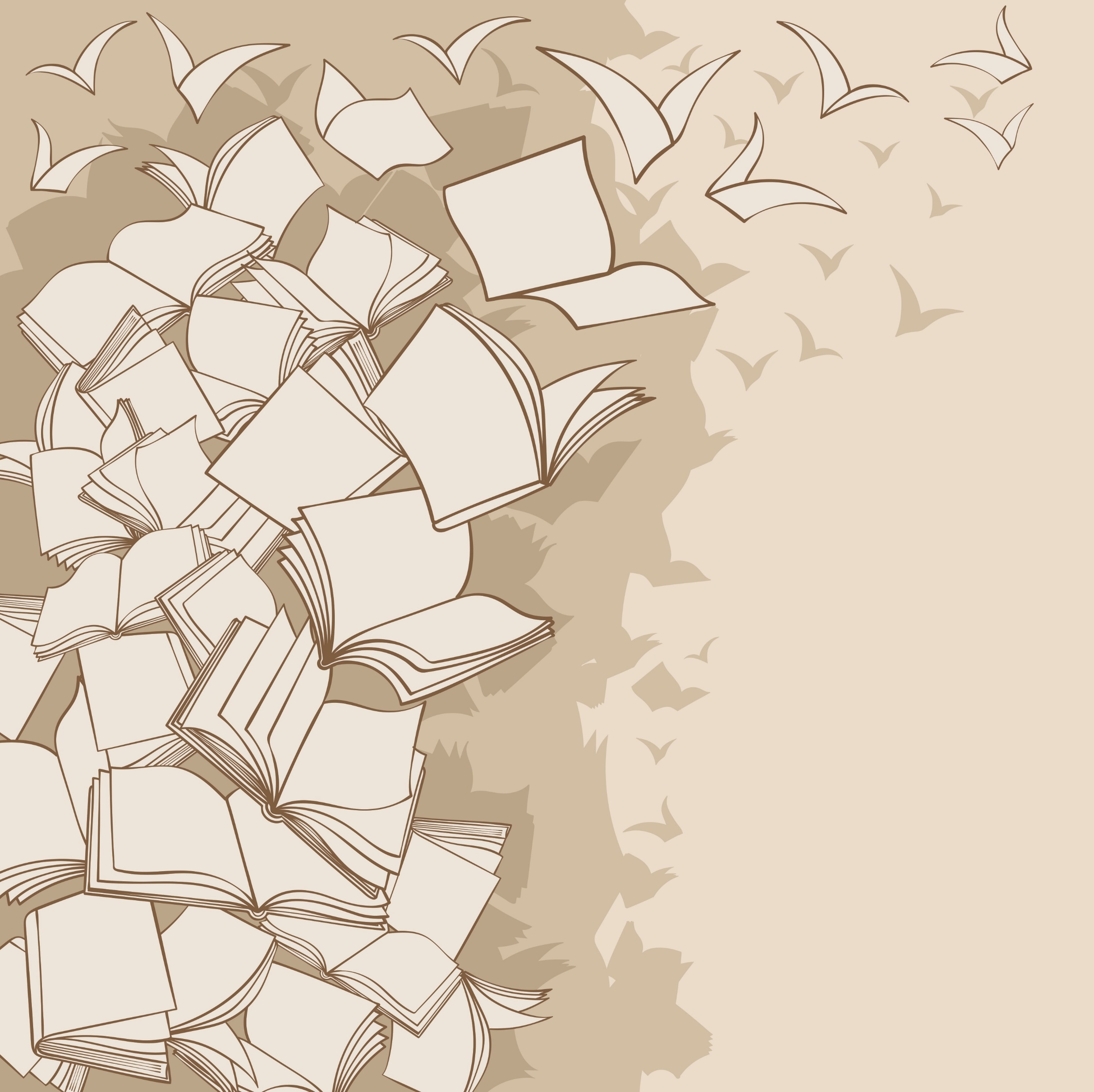 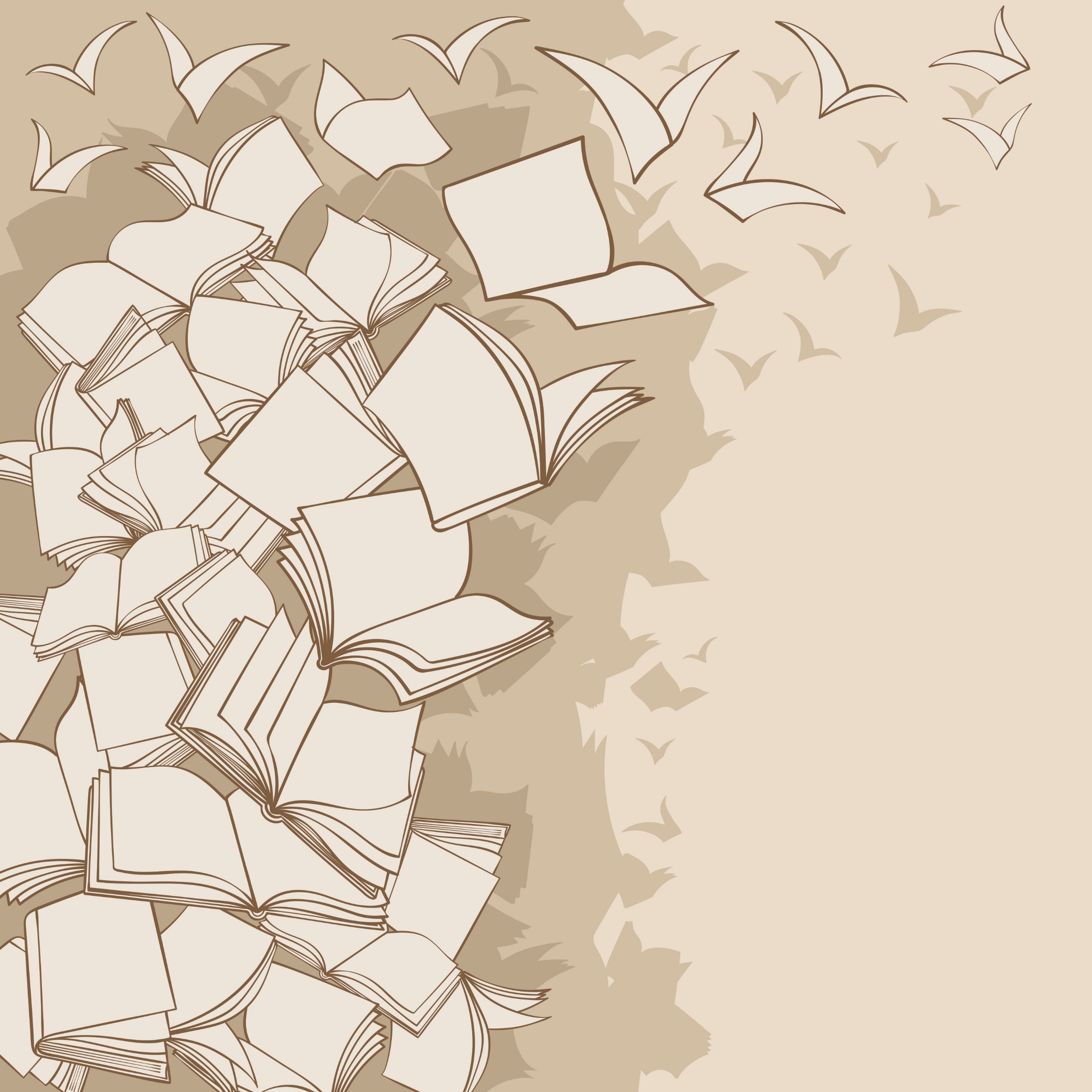 Выразительное чтение
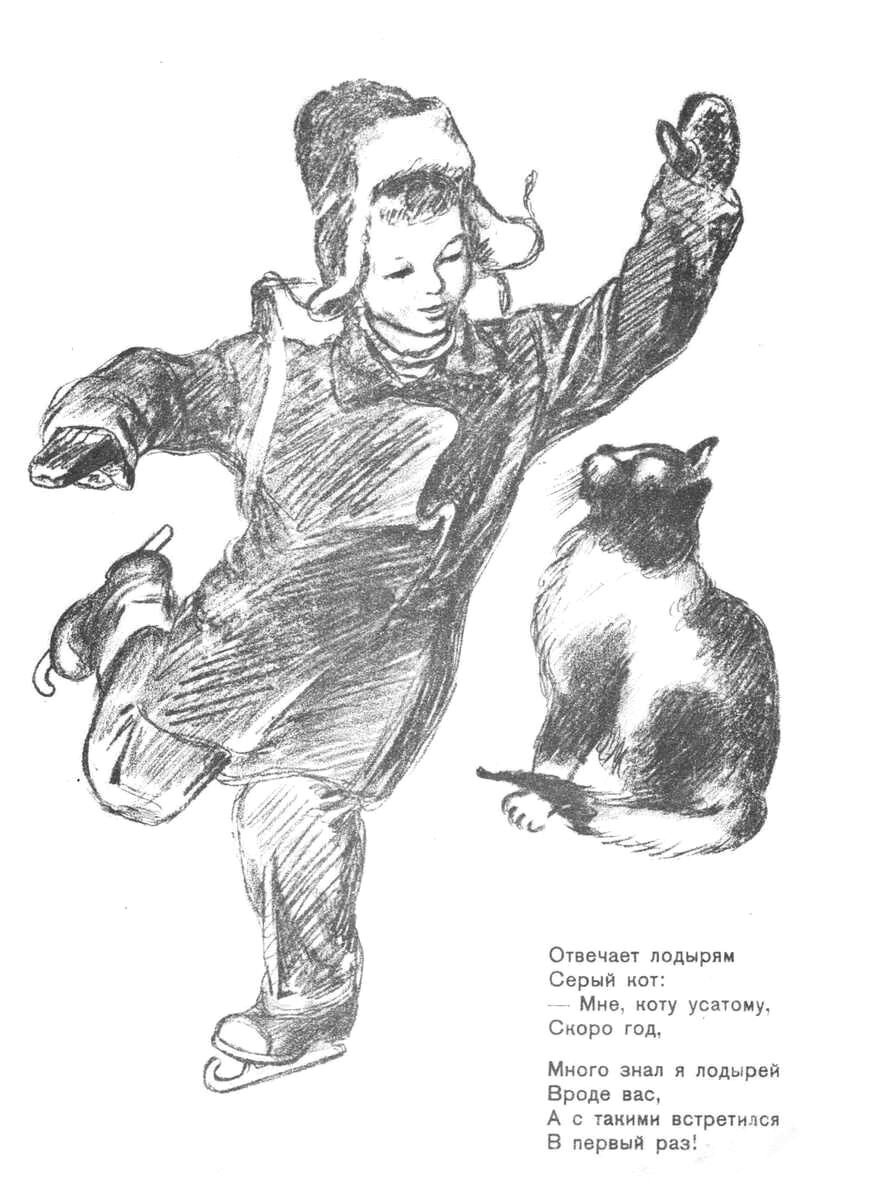 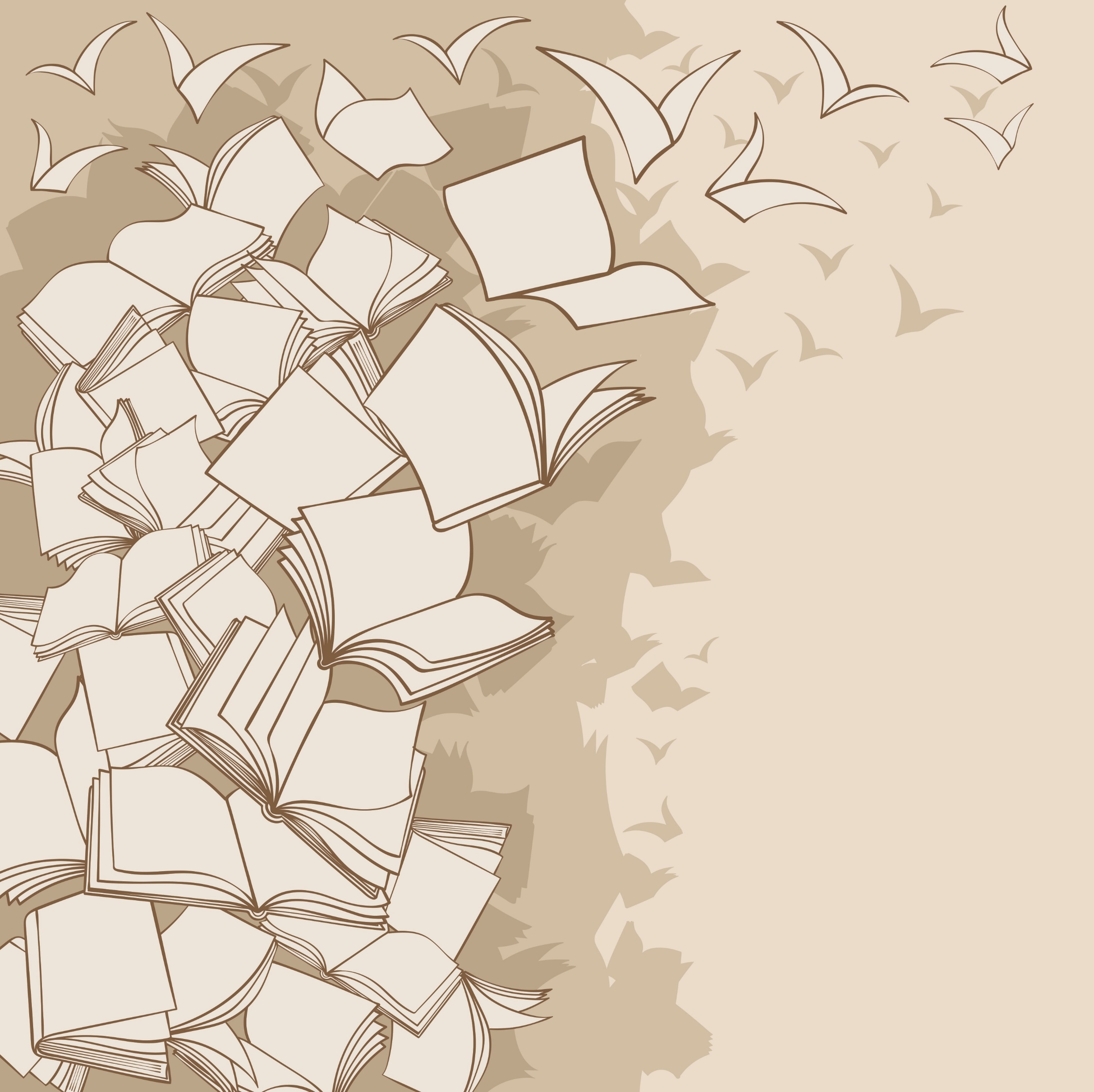 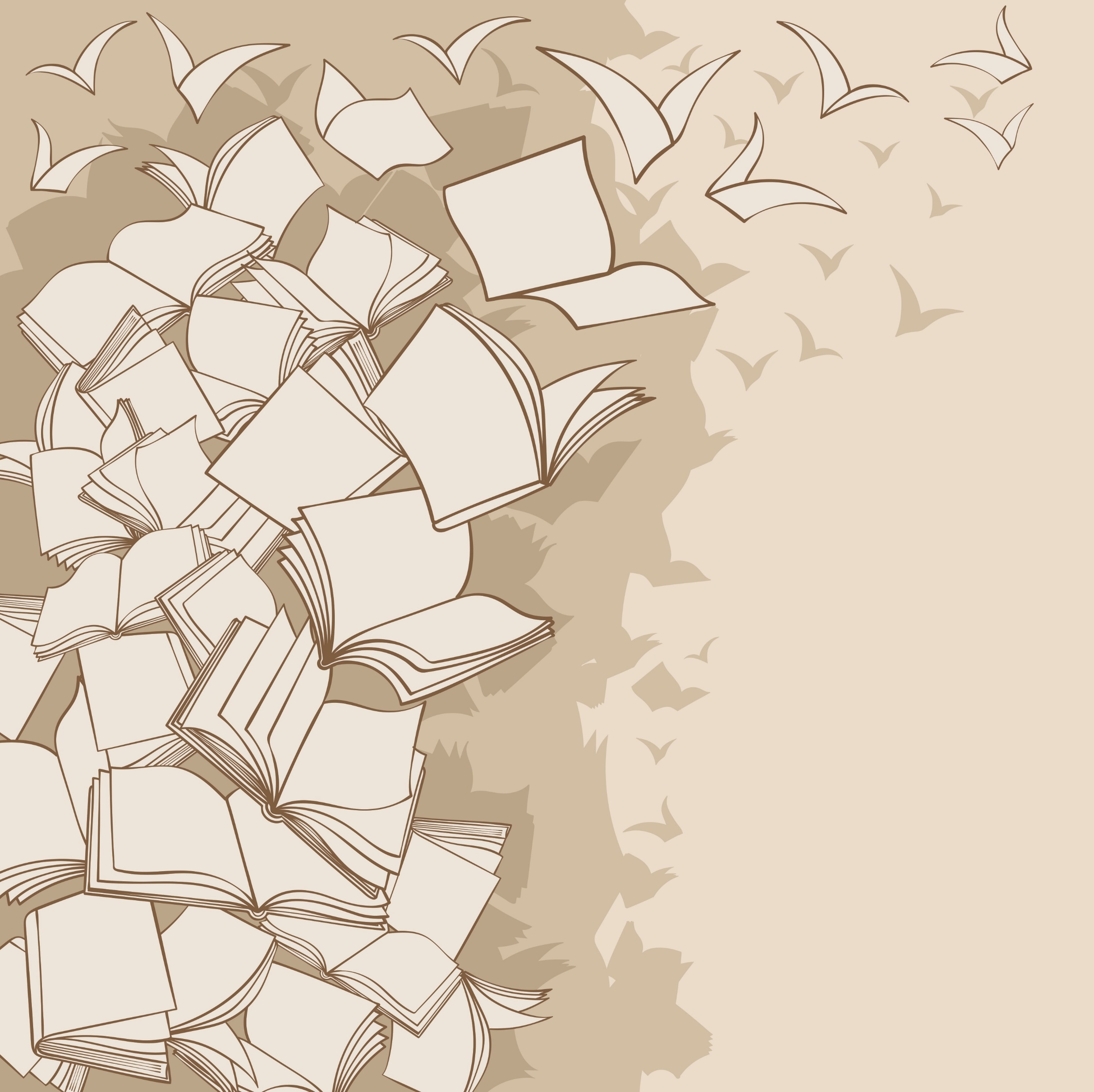 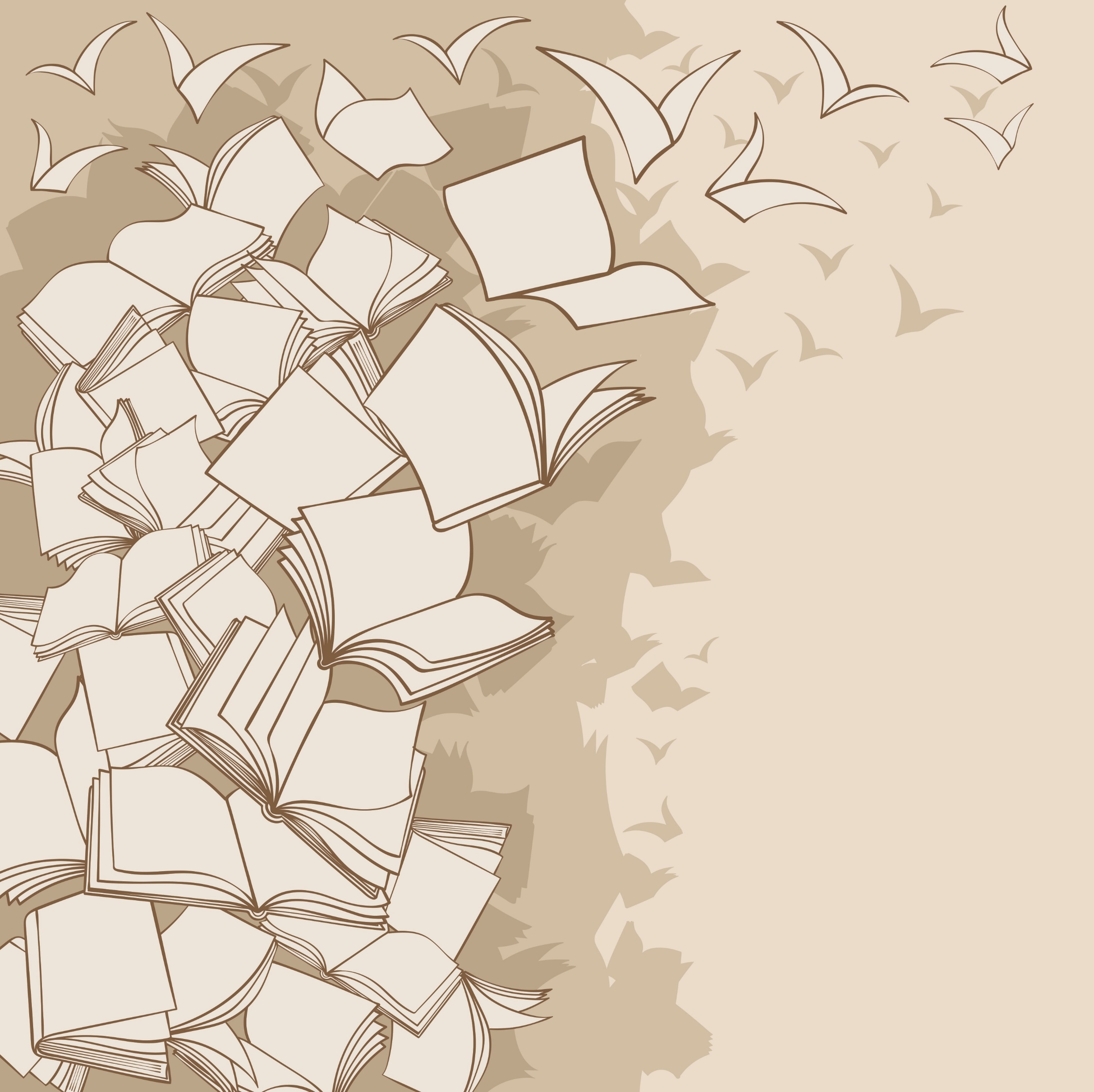 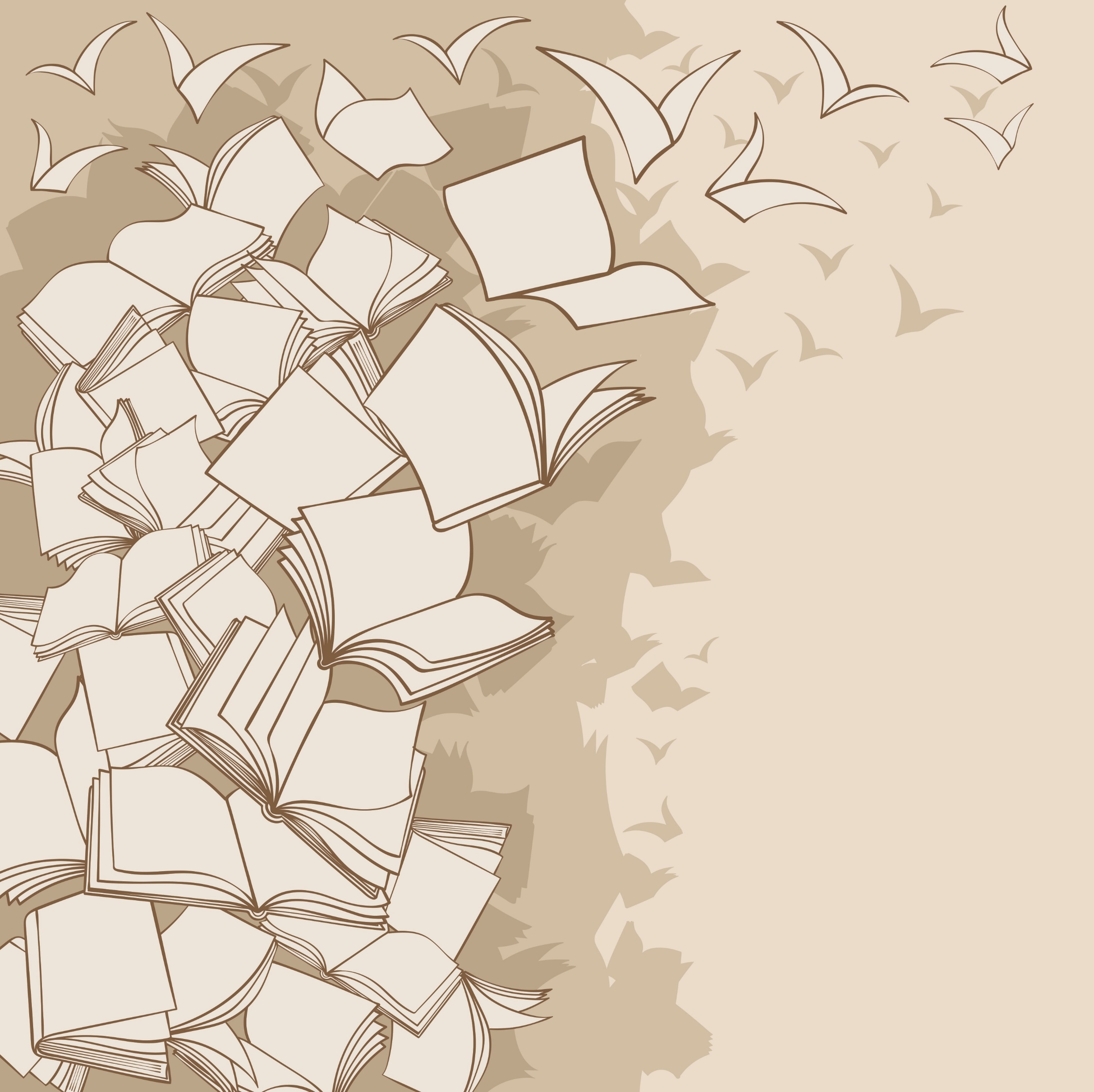 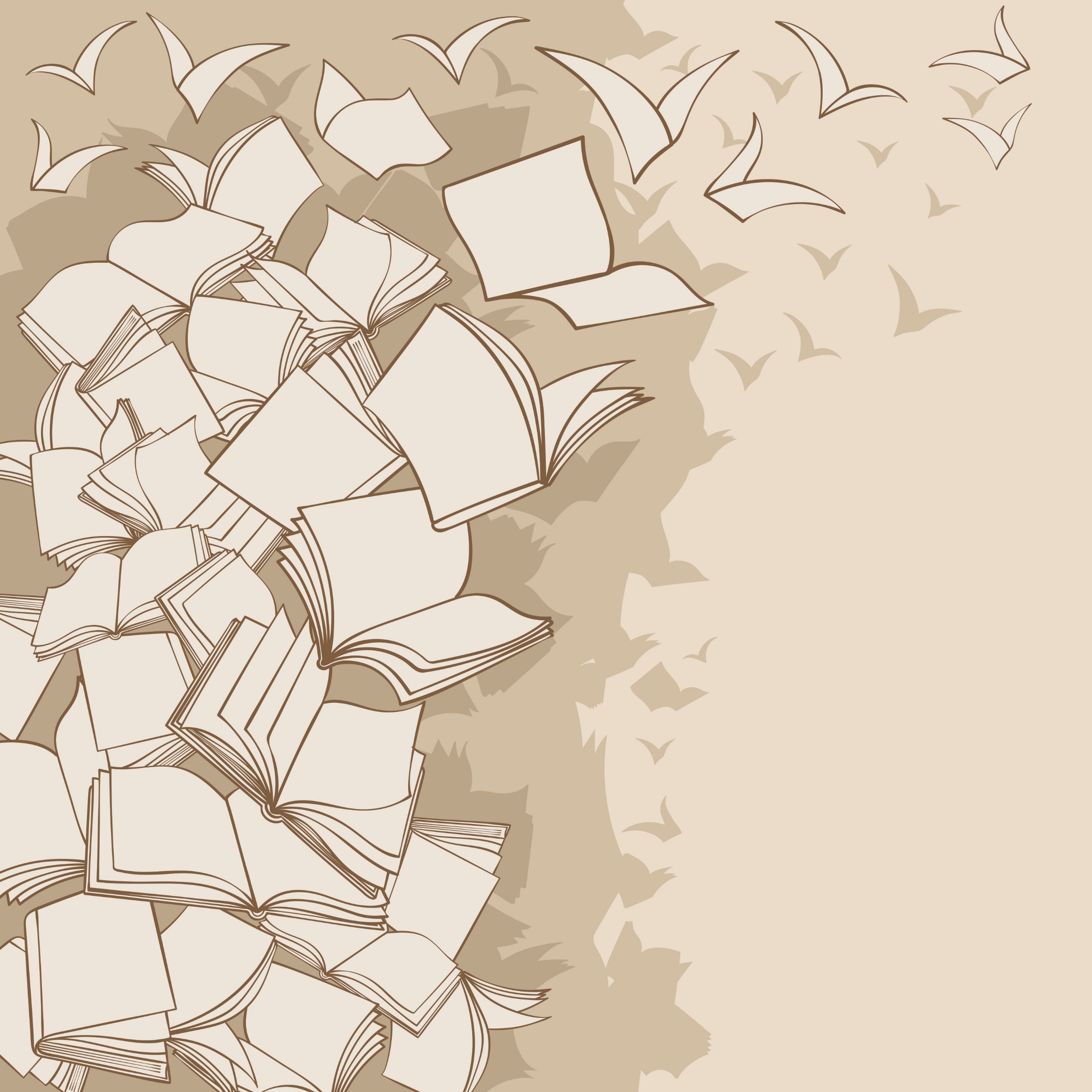 Продолжите предложения: 
На уроке мне больше всего понравилось … 
Своей работой на уроке я …
Урок показался мне …